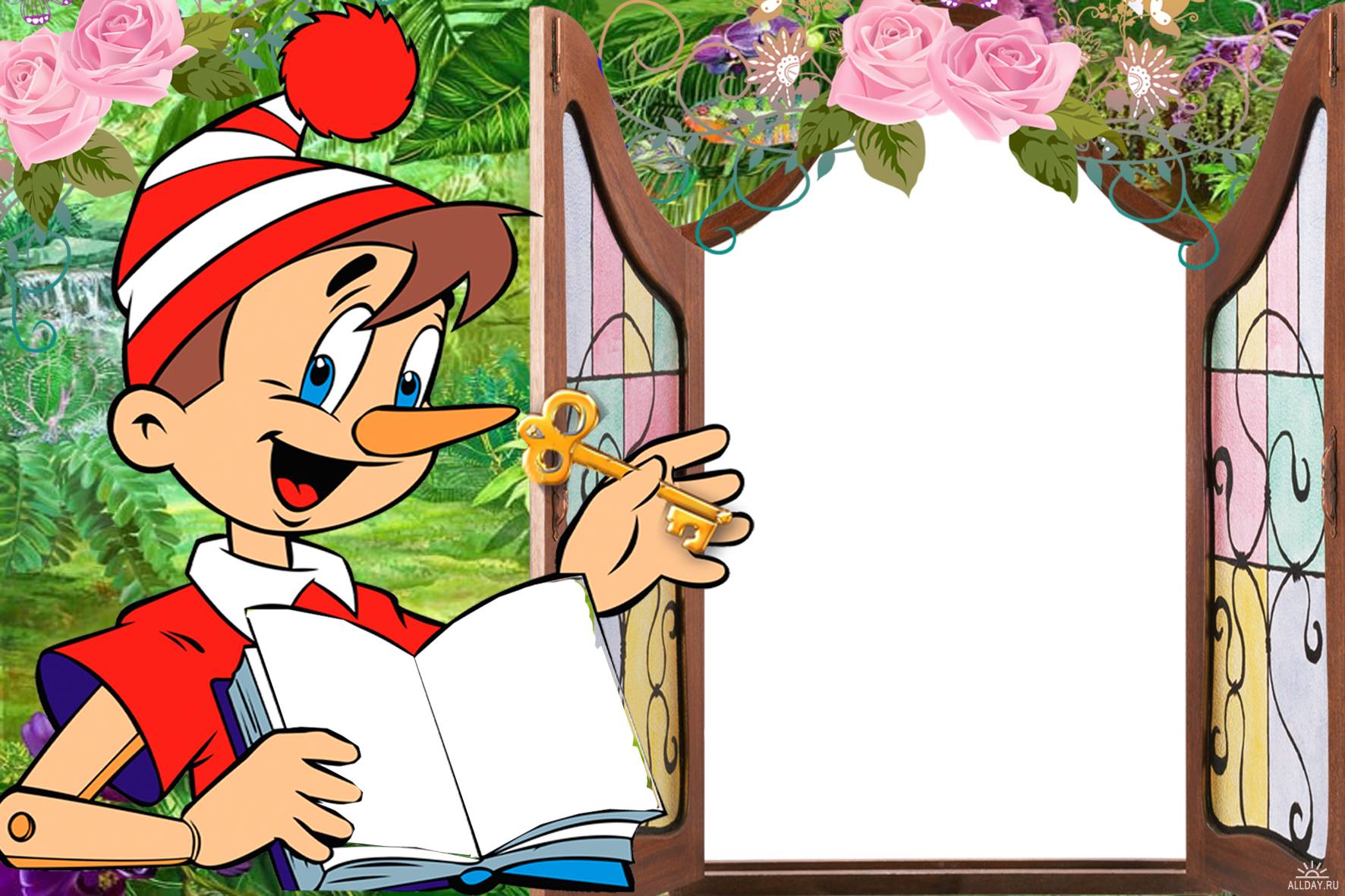 «ХОДИТ СКАЗКА ПО ПЛАНЕТЕ»
3 подготовительная группа
ЦЕЛЬ: формировать интерес к чтению сказок
Задачи: 
1.Познакомить со сказками разных времён.
2.Познакомить с писателями сказочниками.
3.Познакомить детей с авторскими, народными сказками, со сказками разных народов, со сказками бродячих сюжетов.
4.Закрепить знания детей о жанровых особенностях сказки.
5.Развивать творческую активность детей в процессе придумывания различных вариантов продолжения сказки.
6.Воспитывать умение эмоционально воспринимать образное содержание сказки.
8 Марта «Красивый букет для мамЫ».
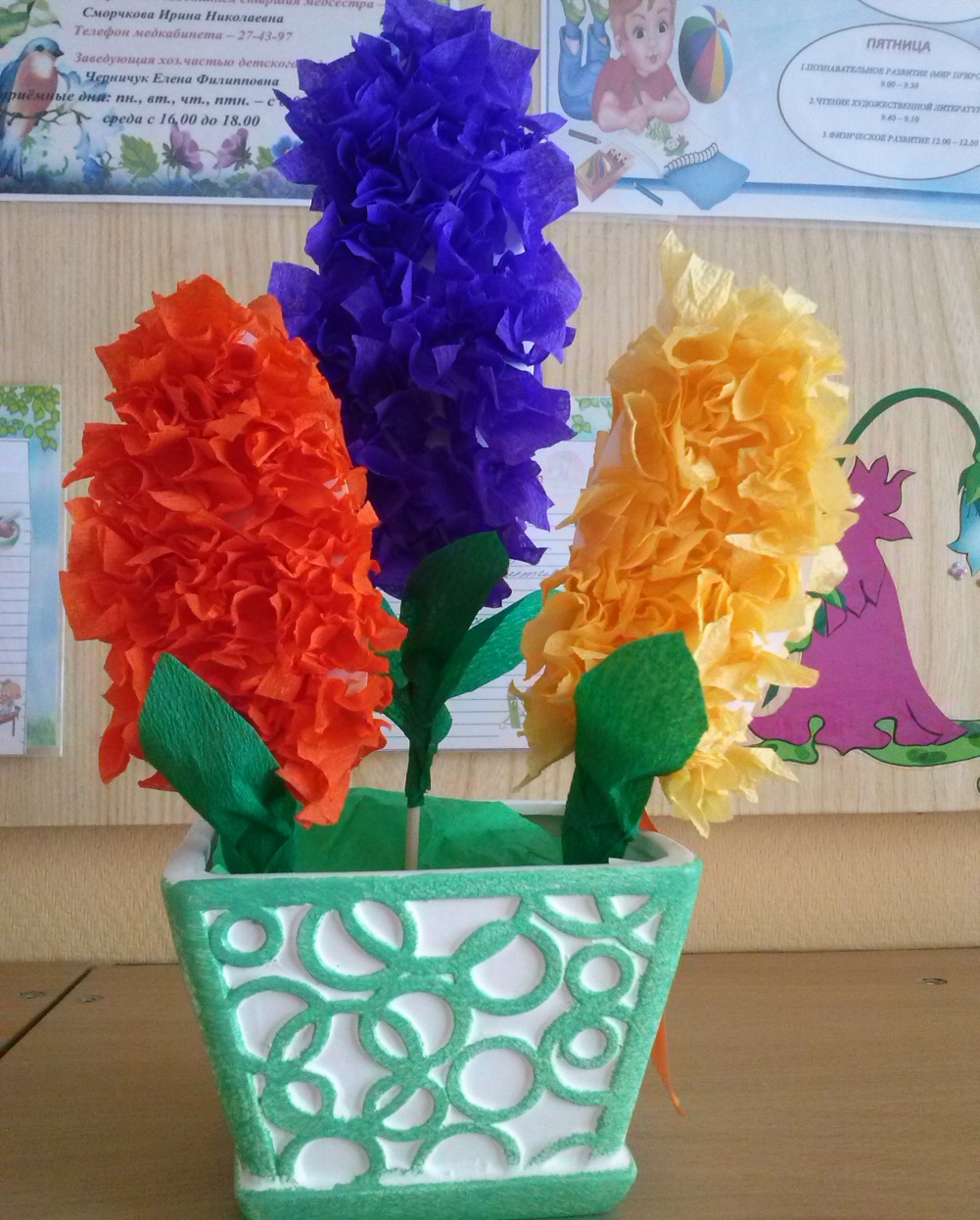 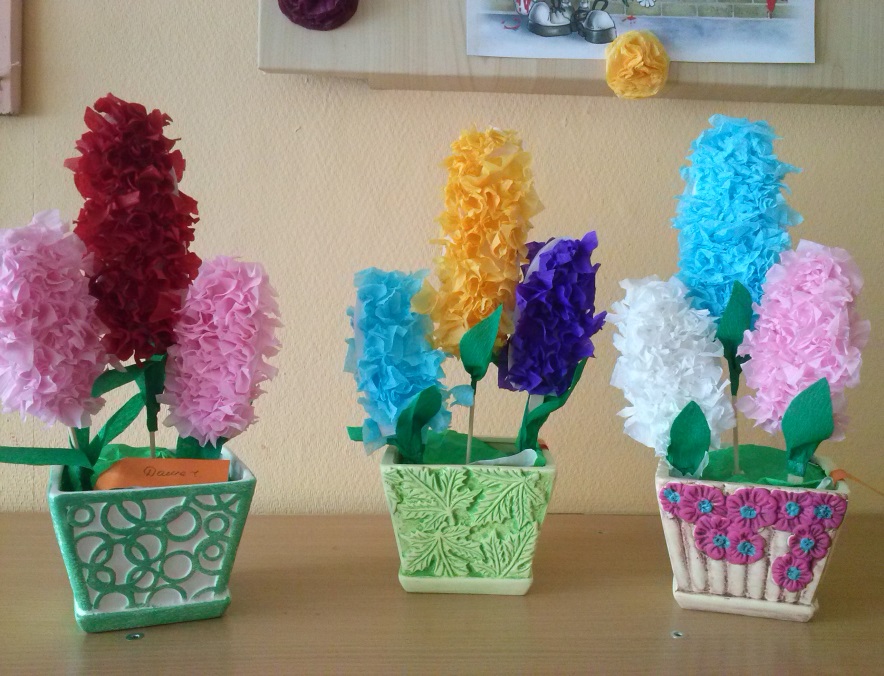 «Я подарю себя маме»
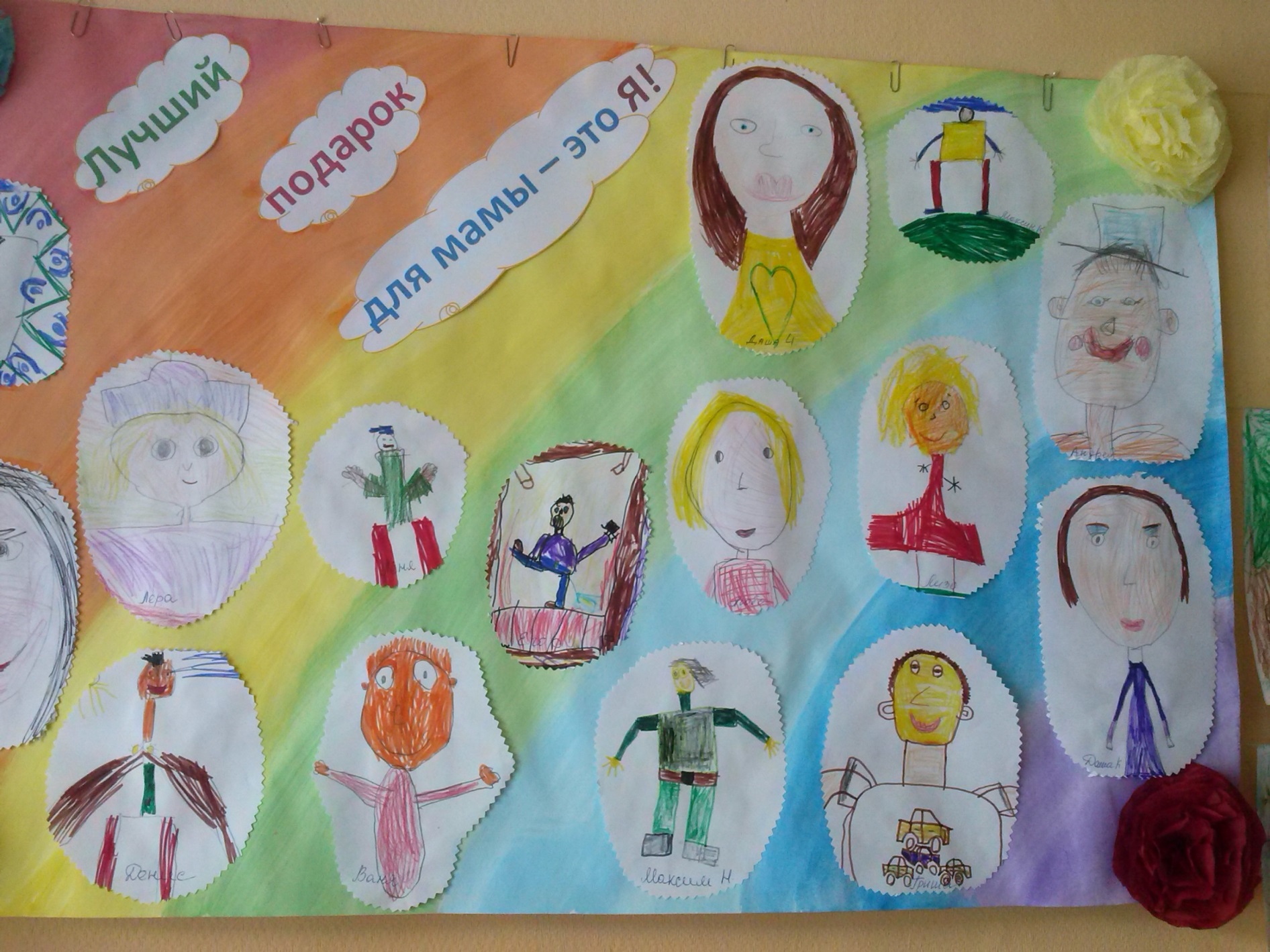 «Выставка творчества А. С. Пушкина»
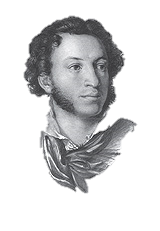 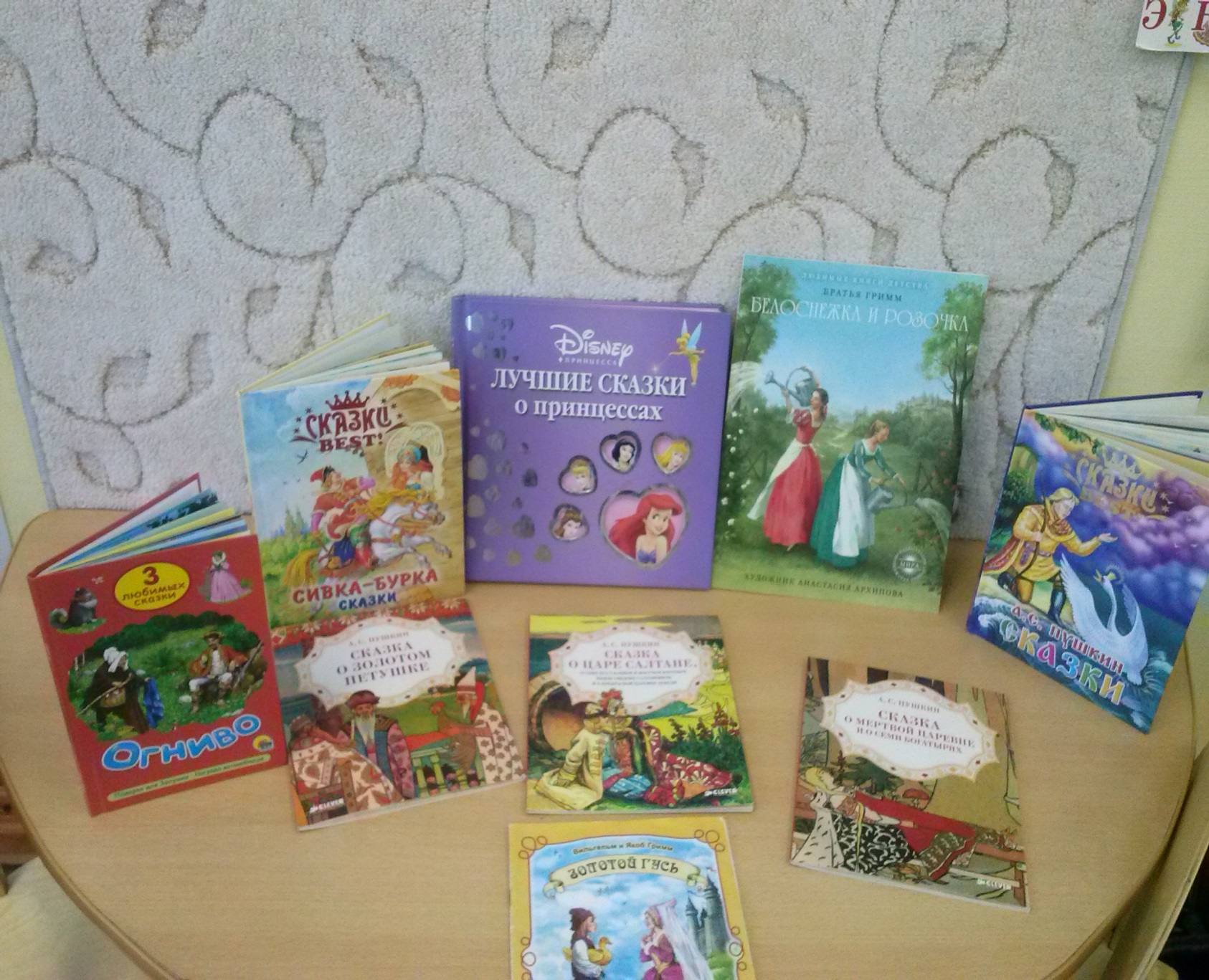 «Старичок – лесовичок»
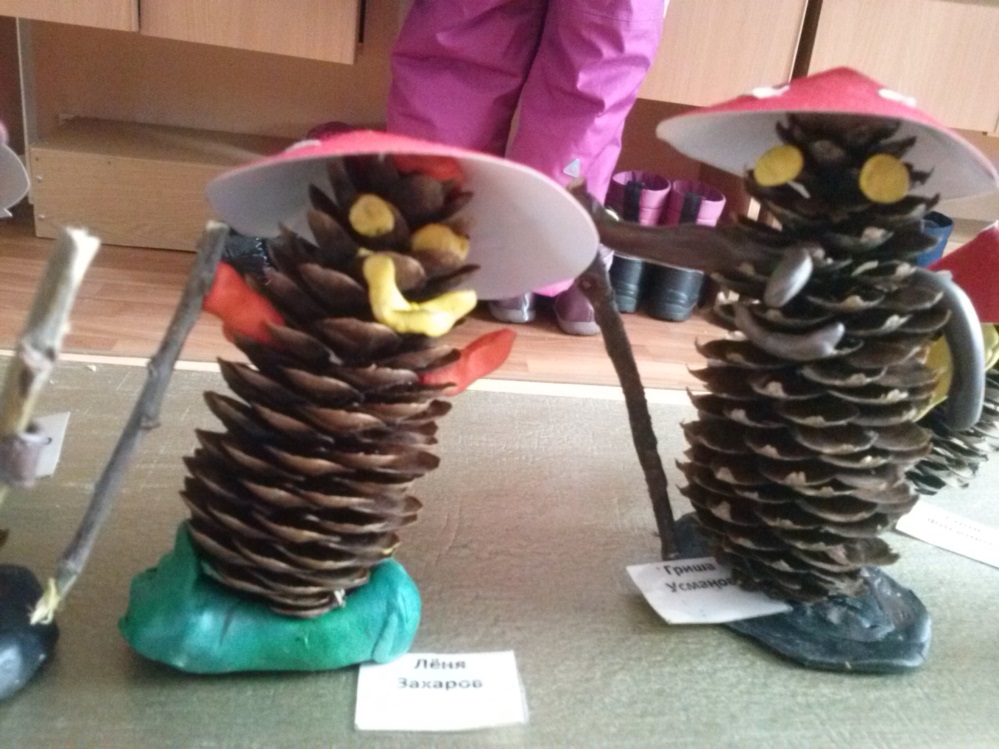 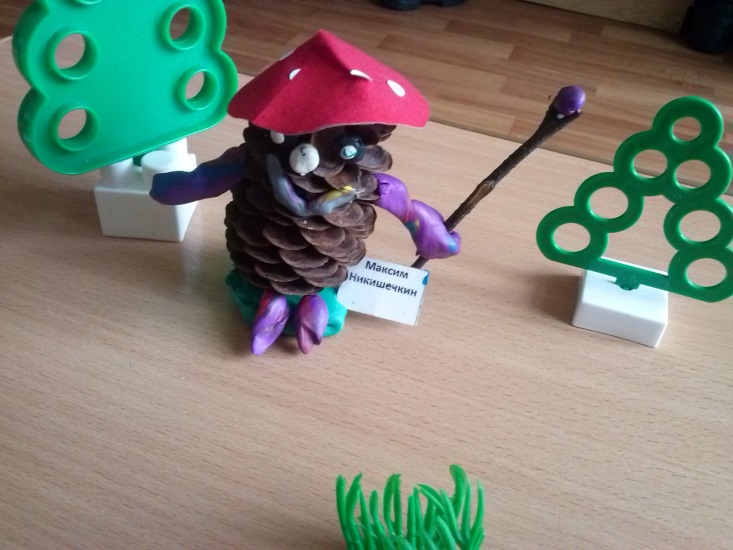 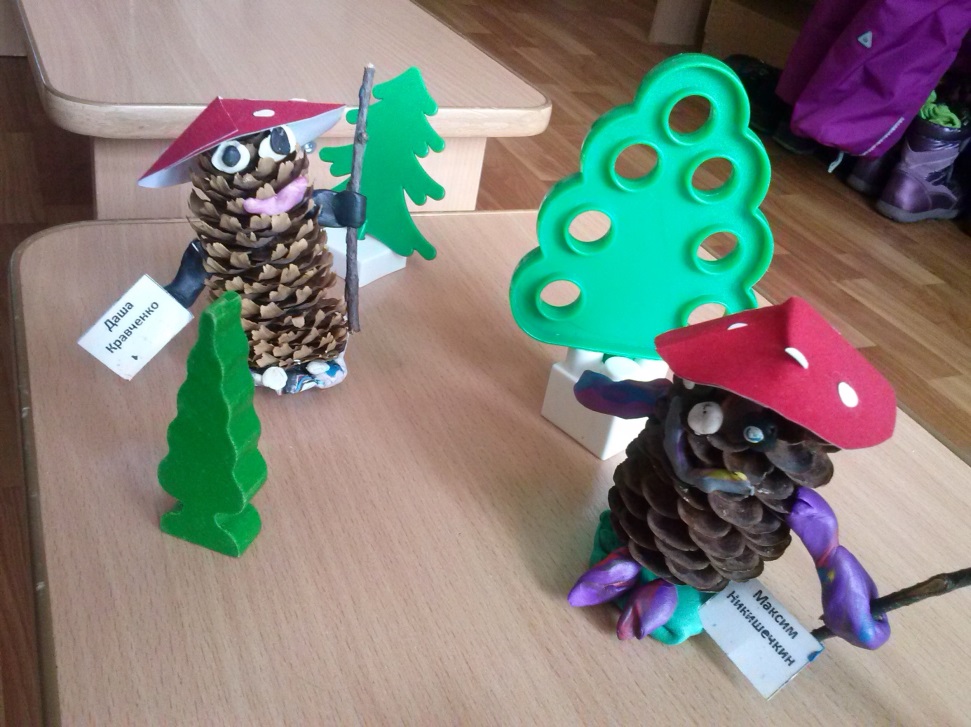 «Моя любимая сказка»
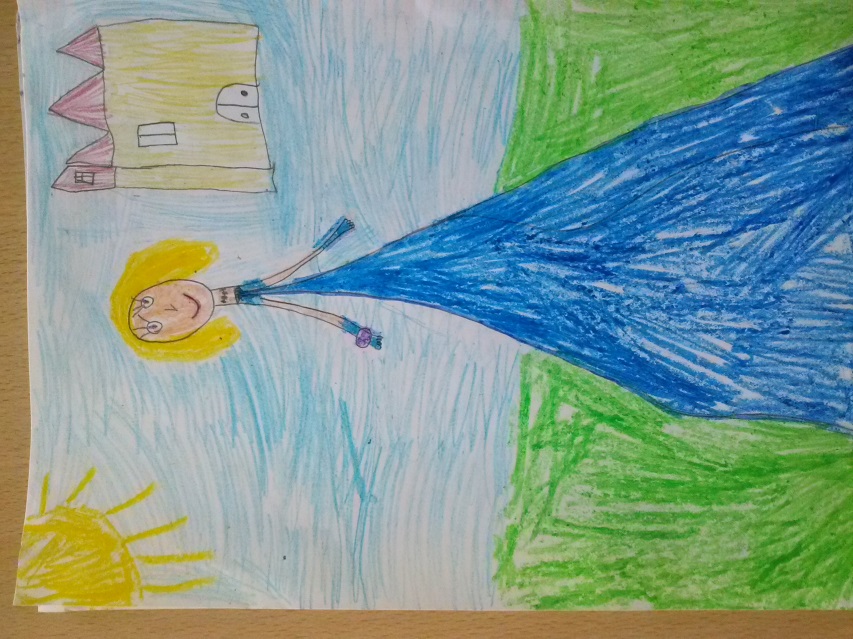 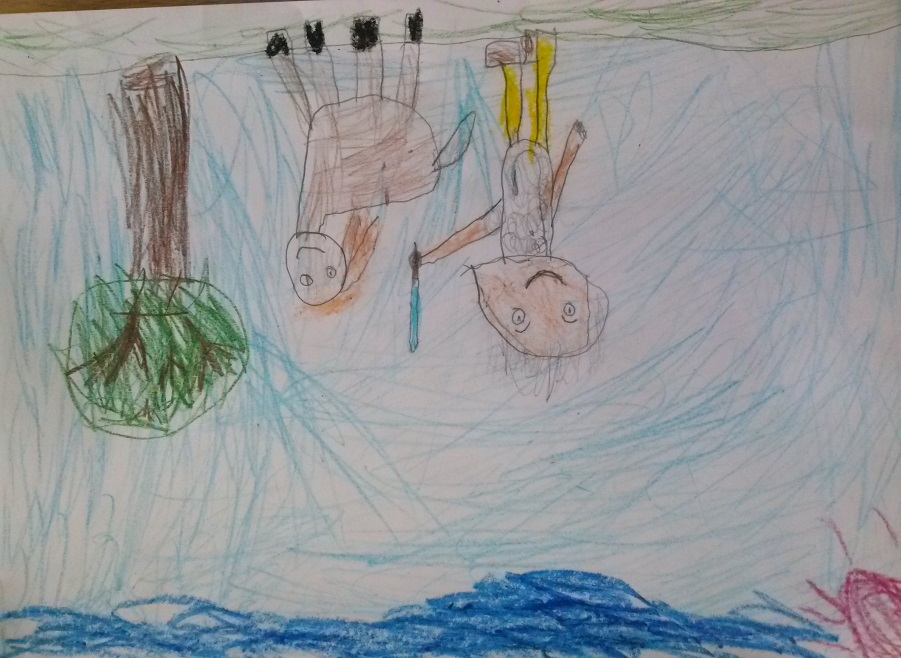 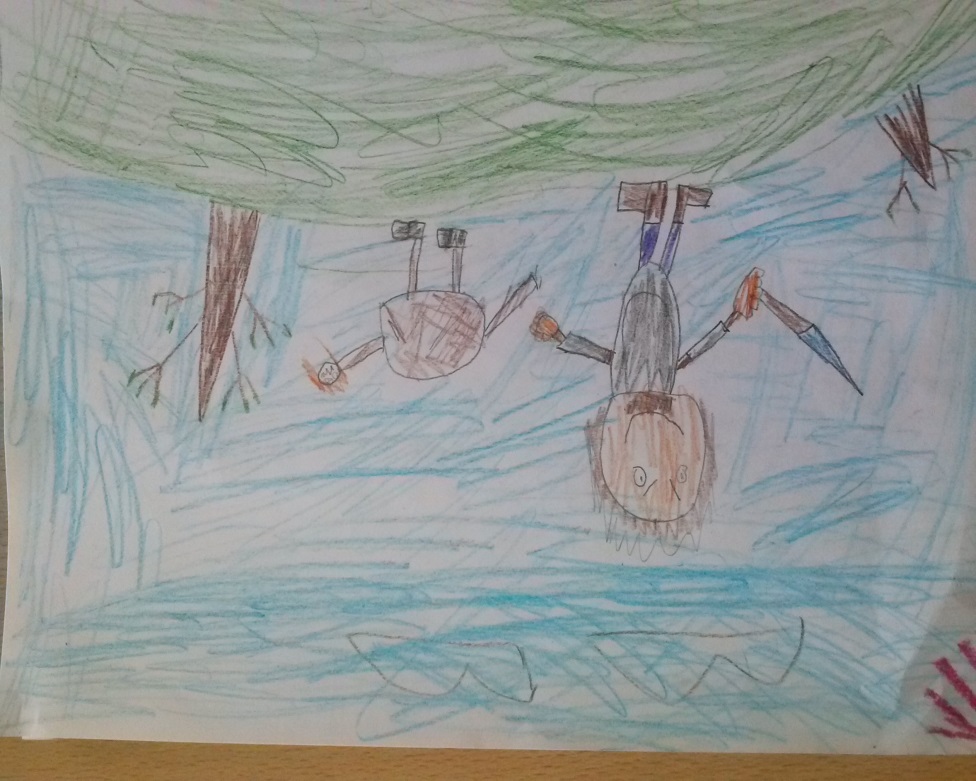 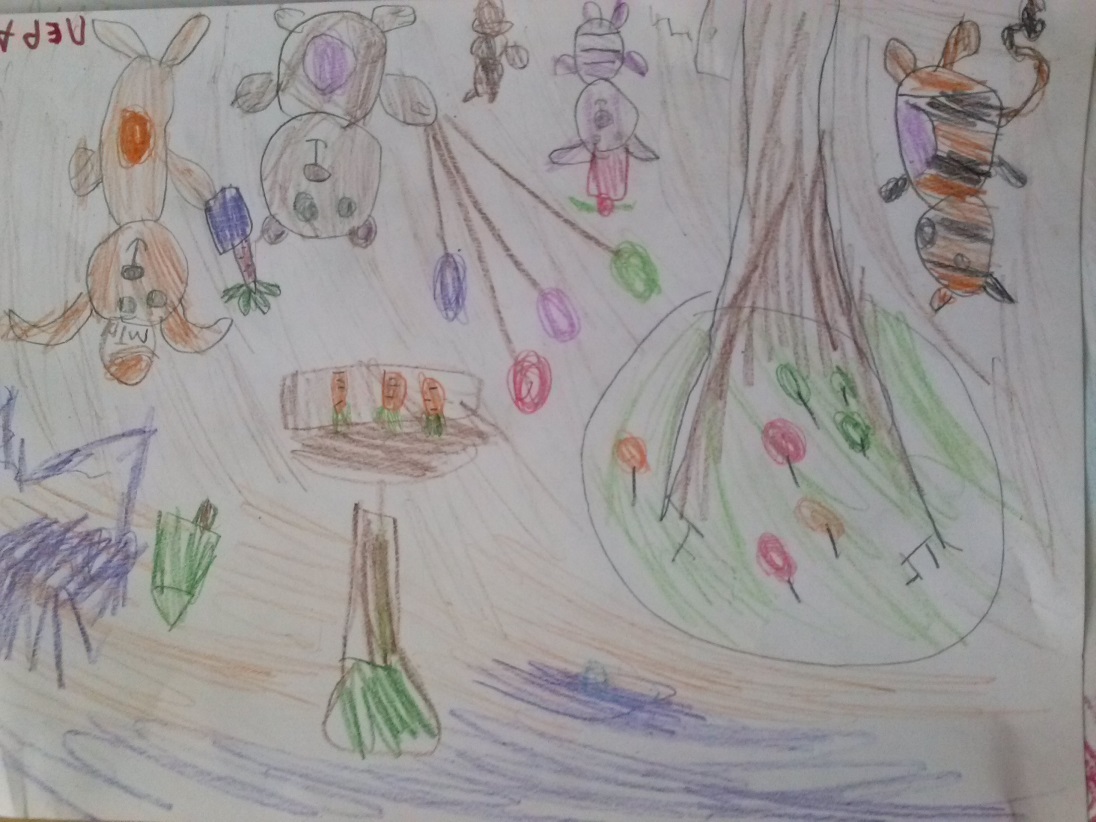 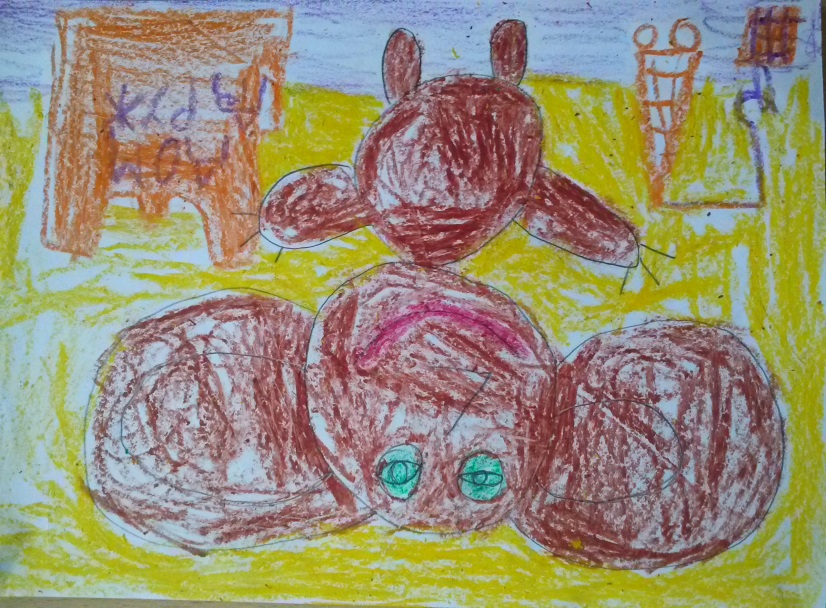 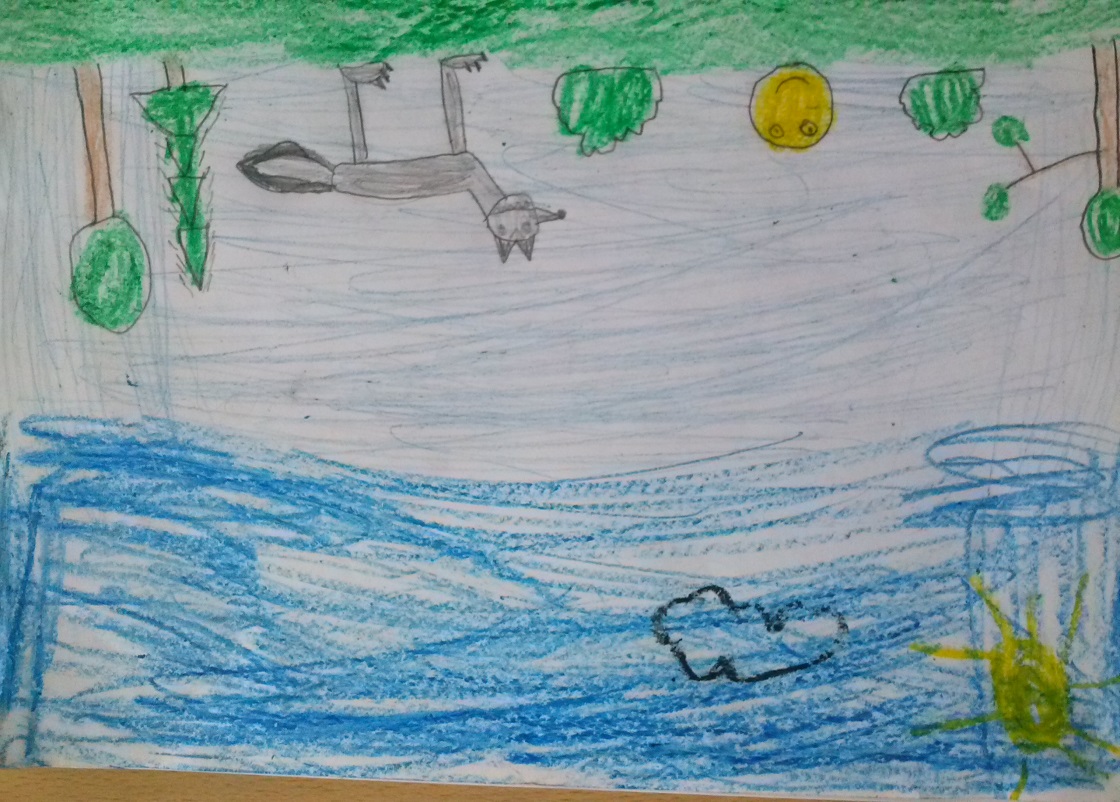 «Загадки и отгадки о сказках»
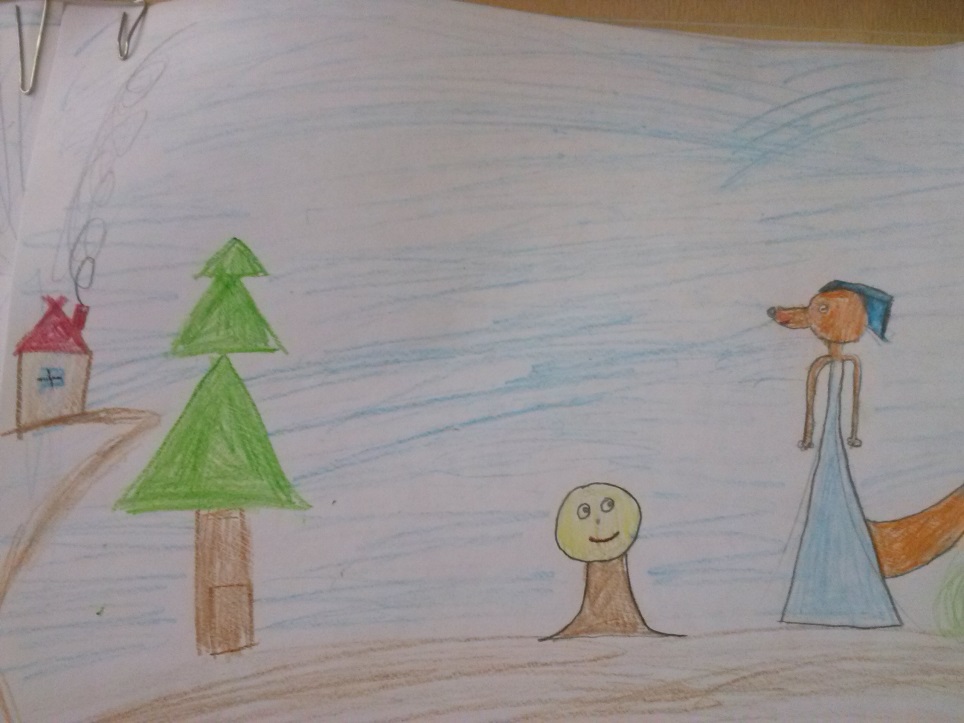 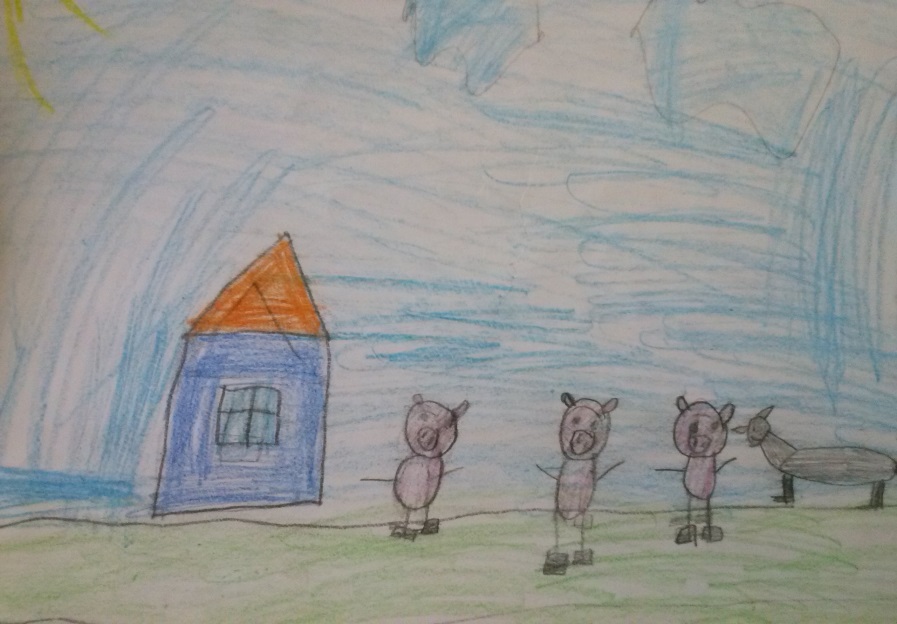 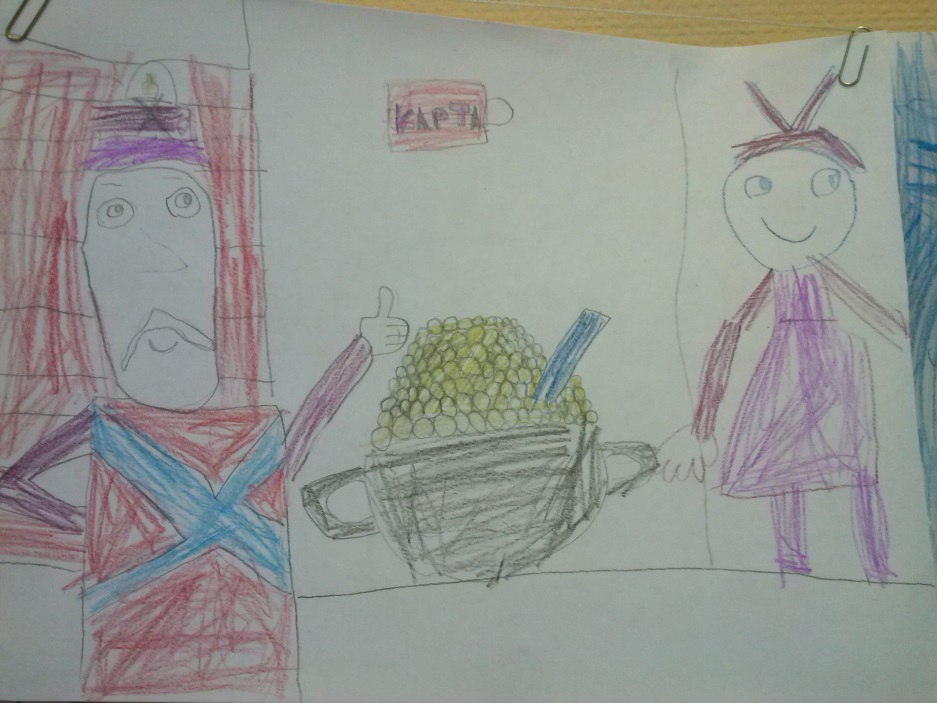 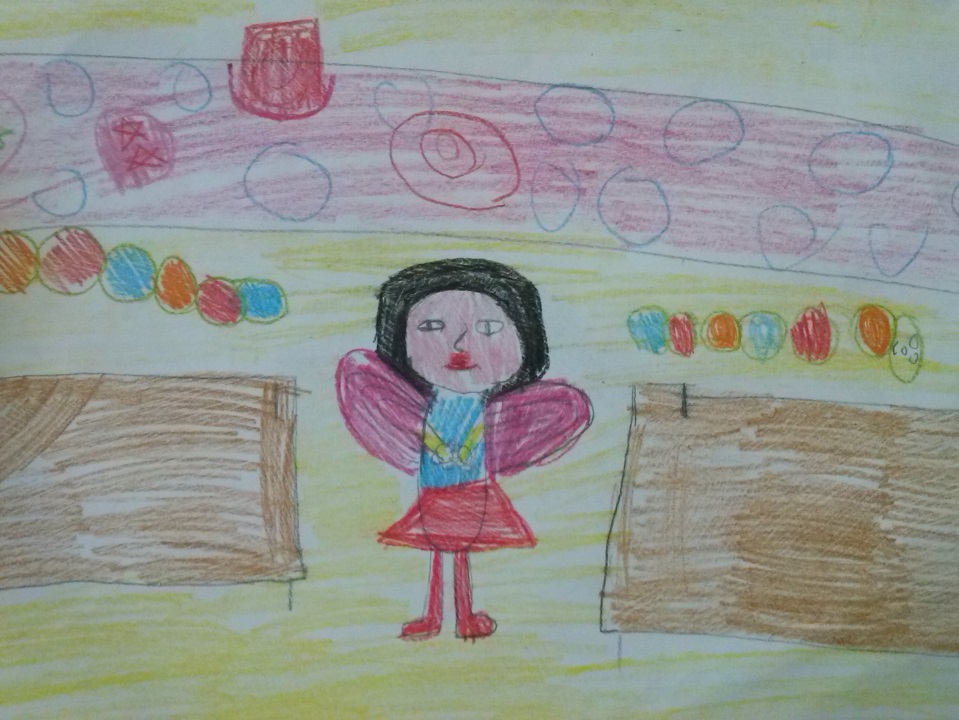 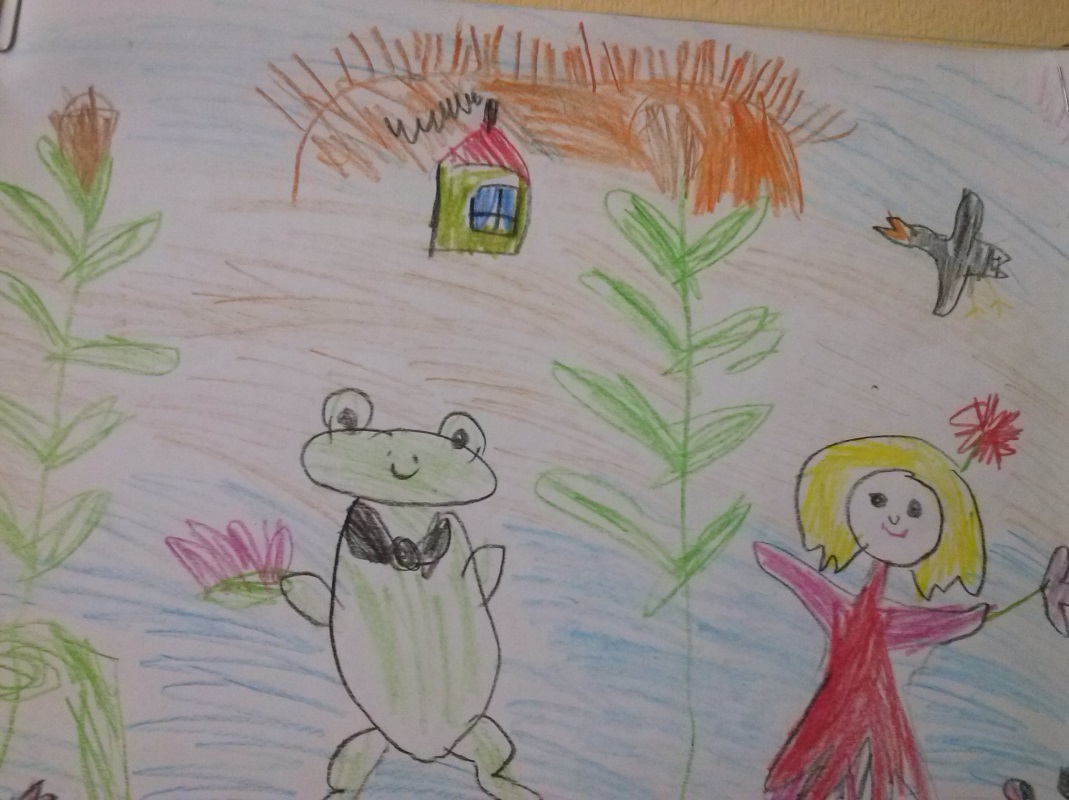 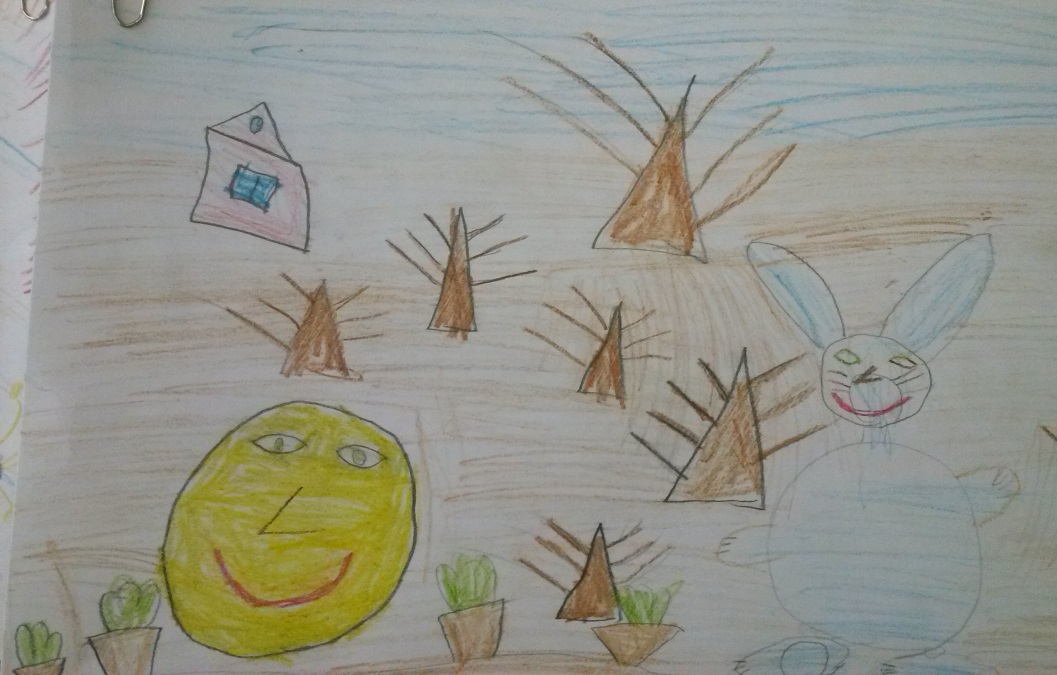 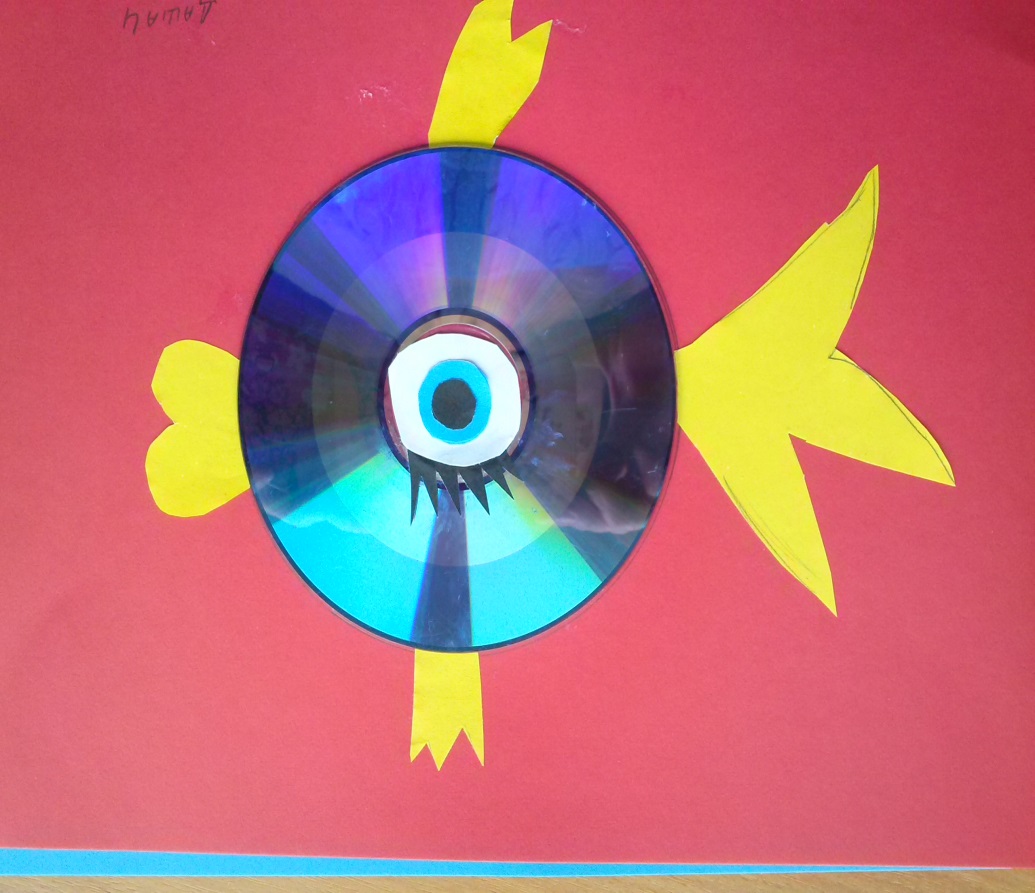 «Золотая рыбка»
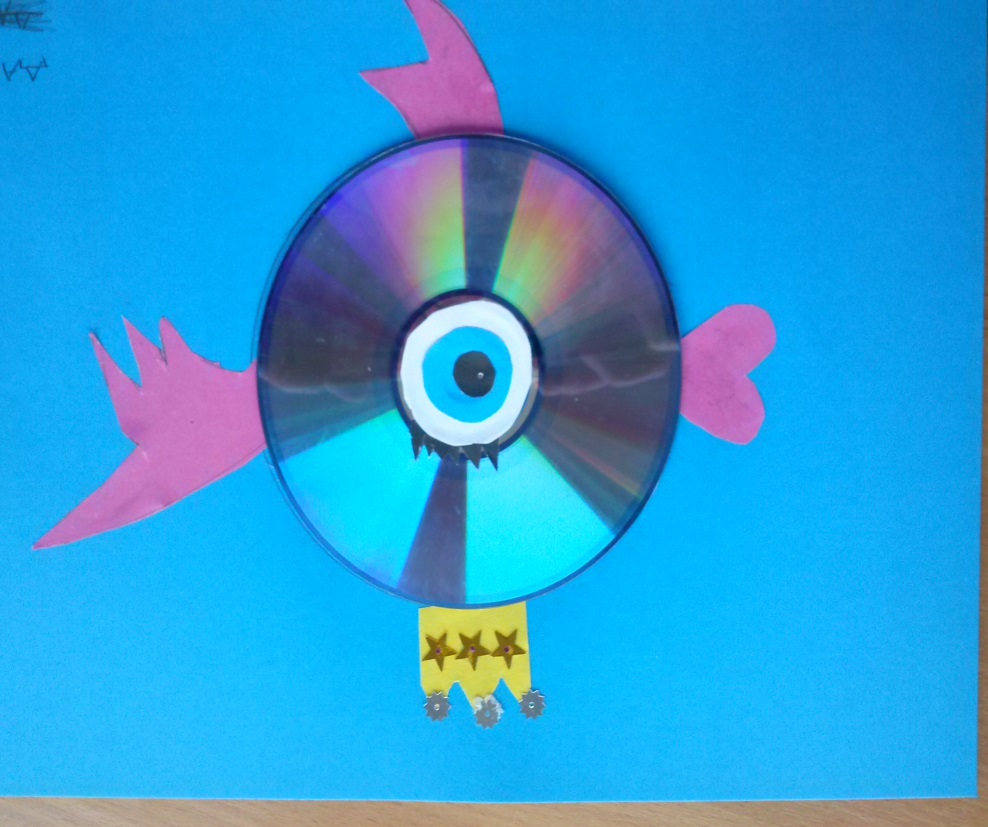 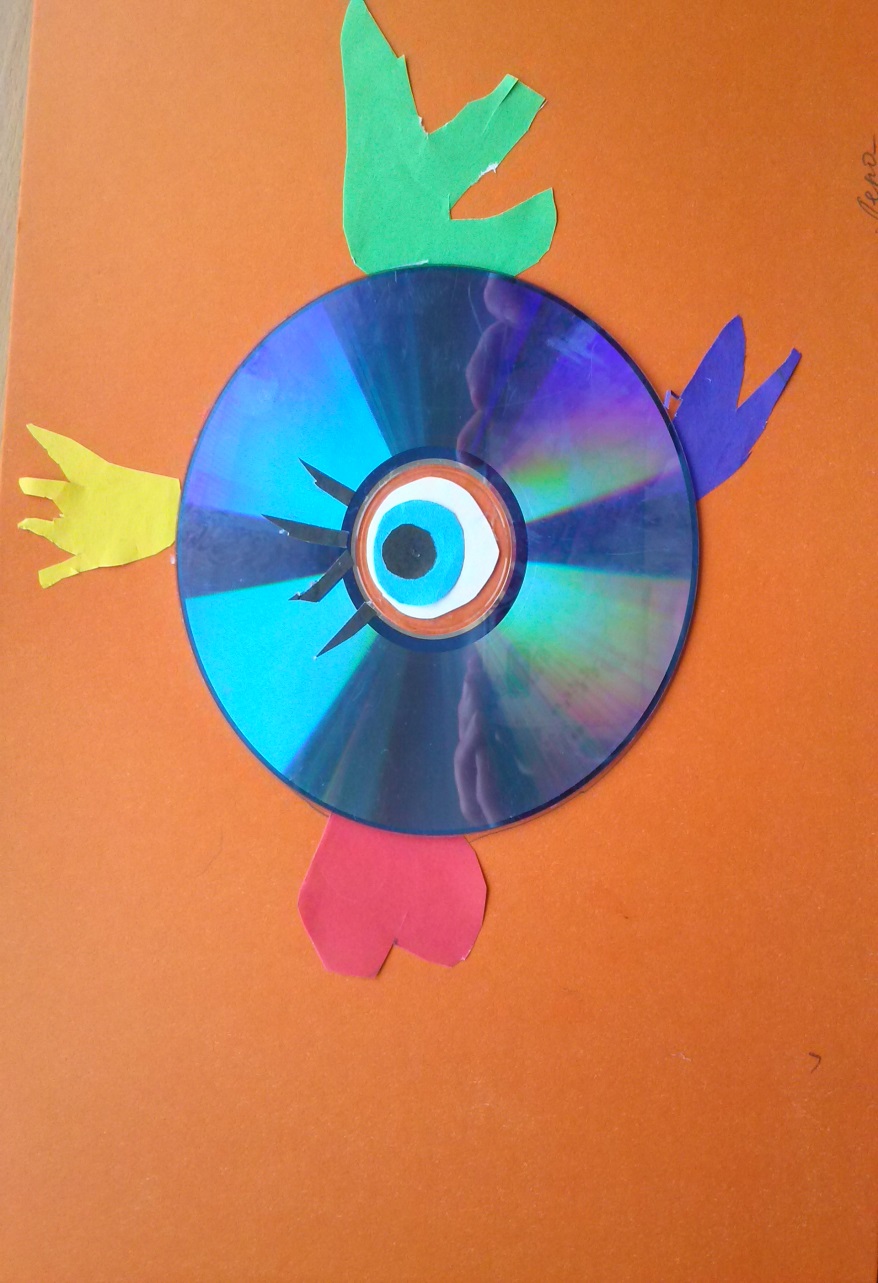 «Аленький      цветочек»
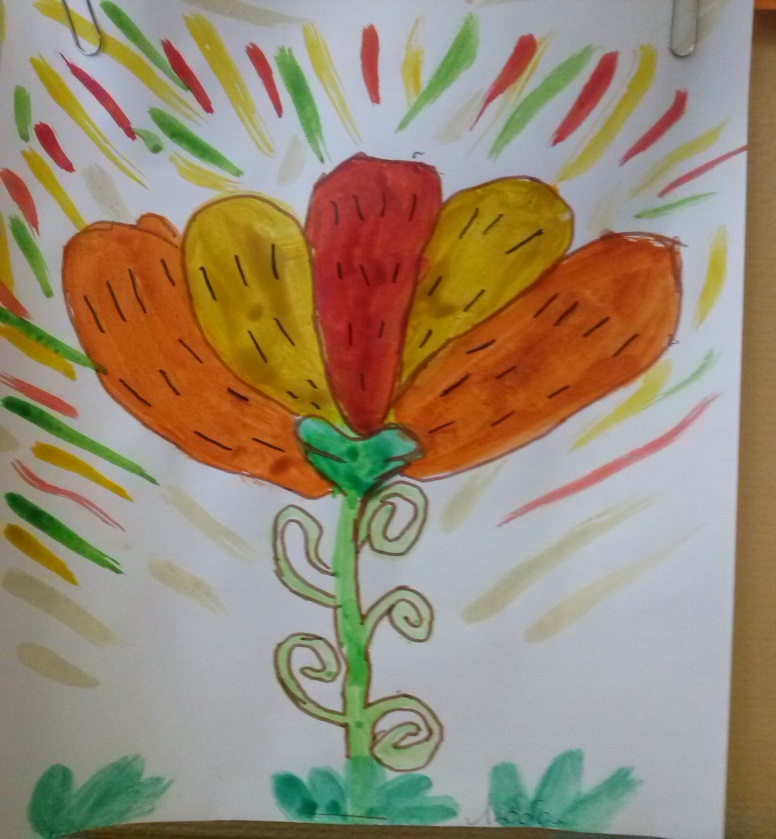 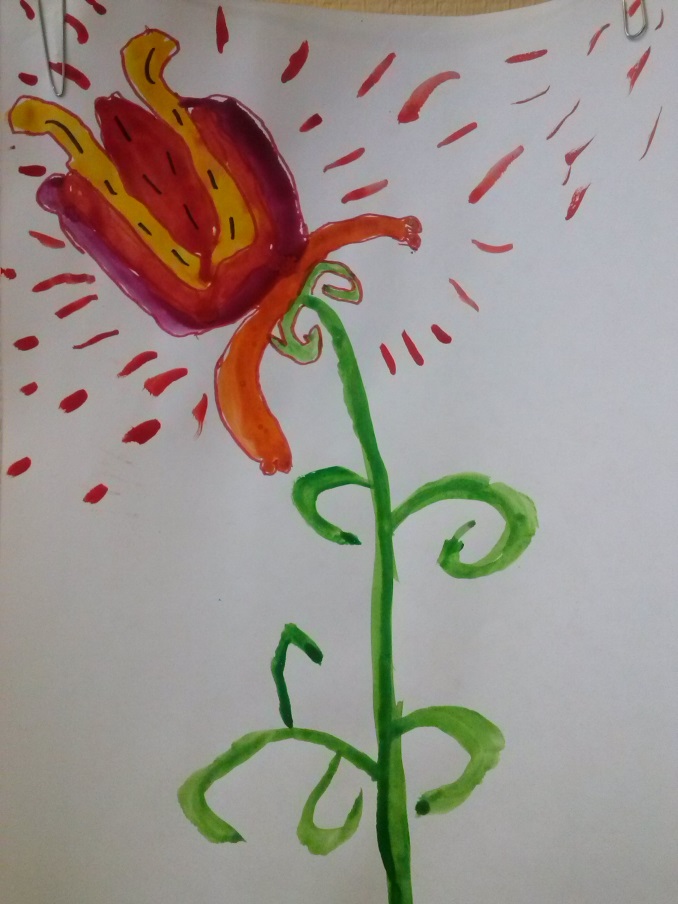 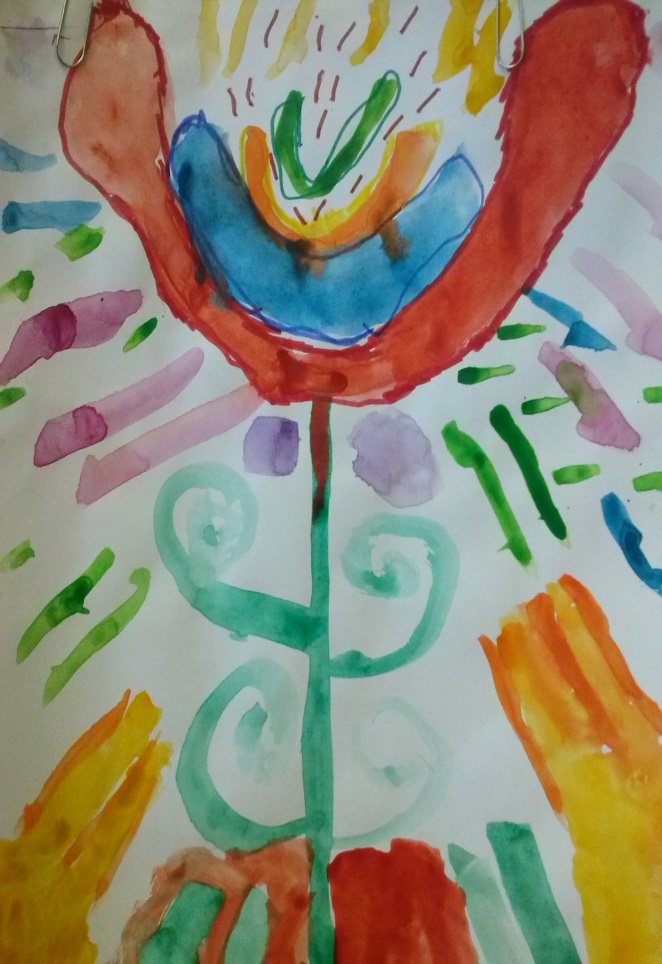 «Сказочные персонажи»
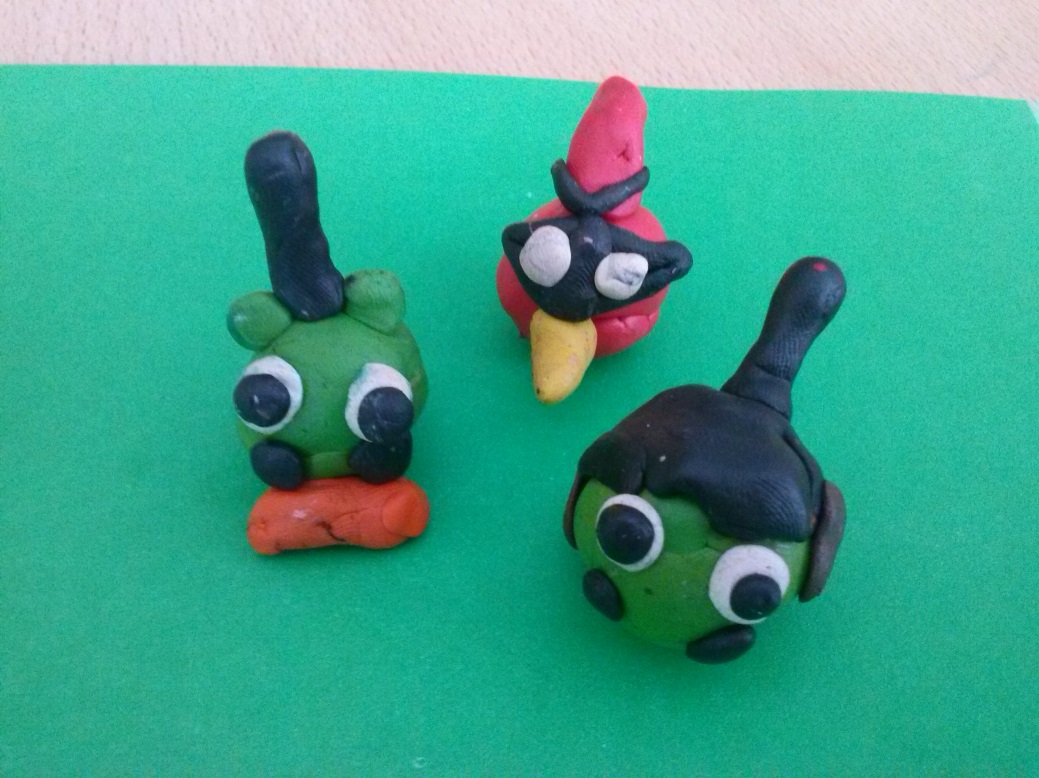 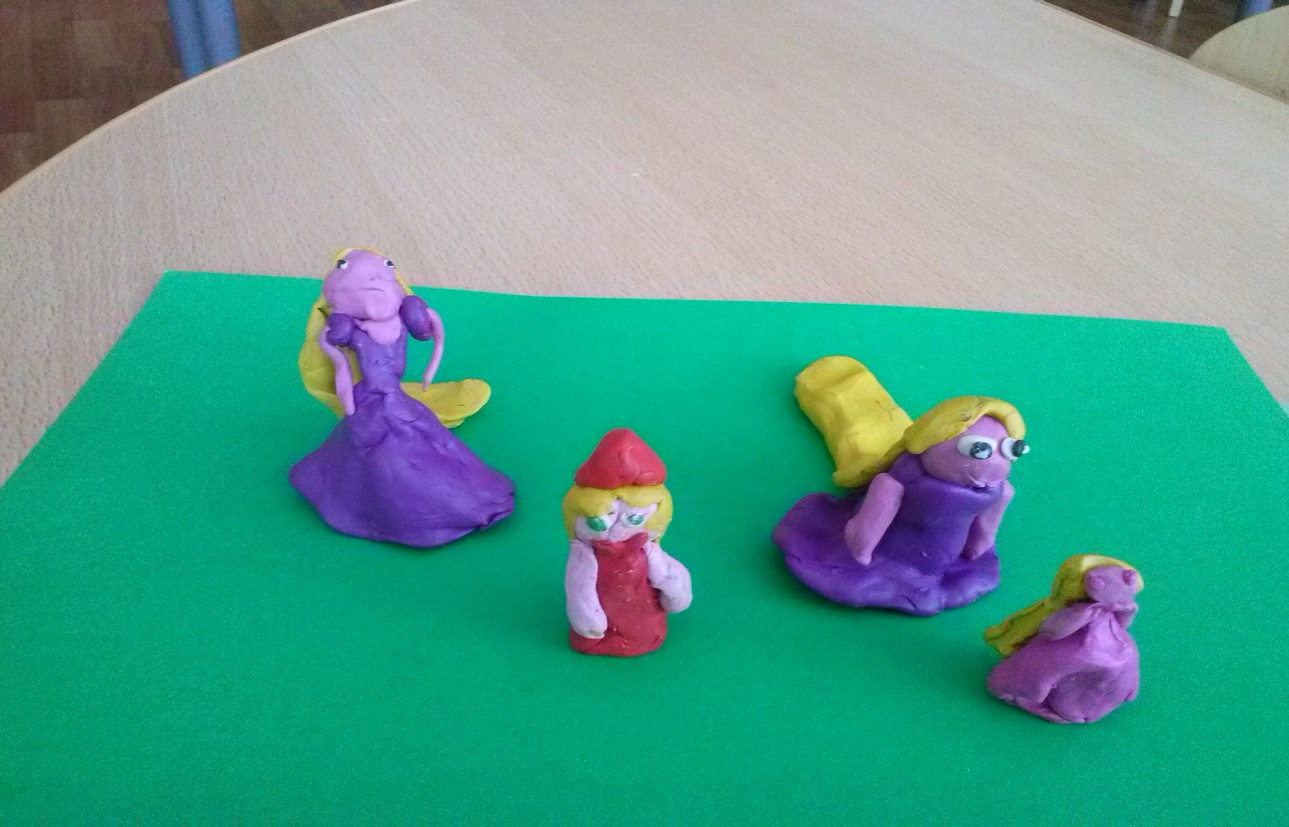 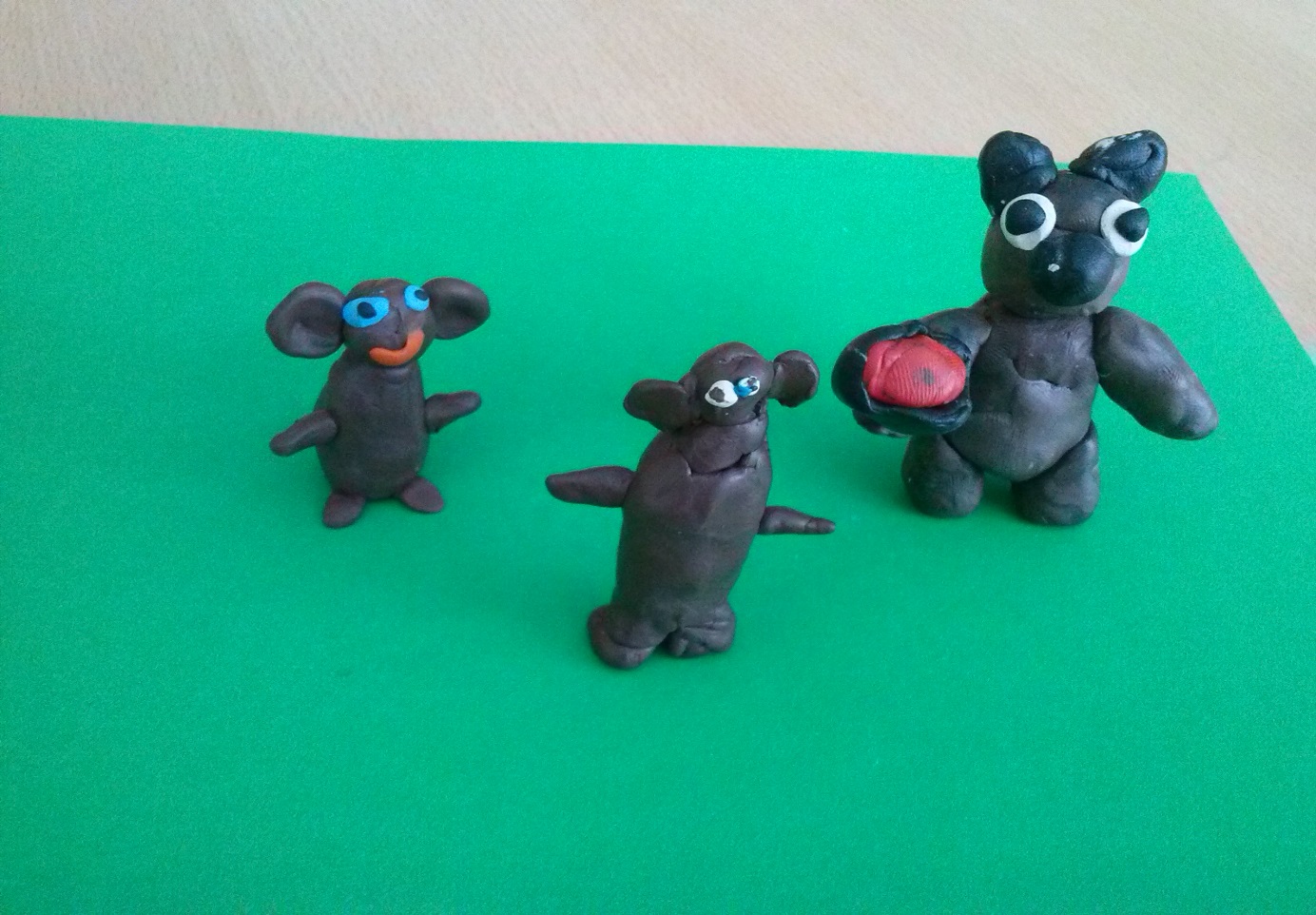 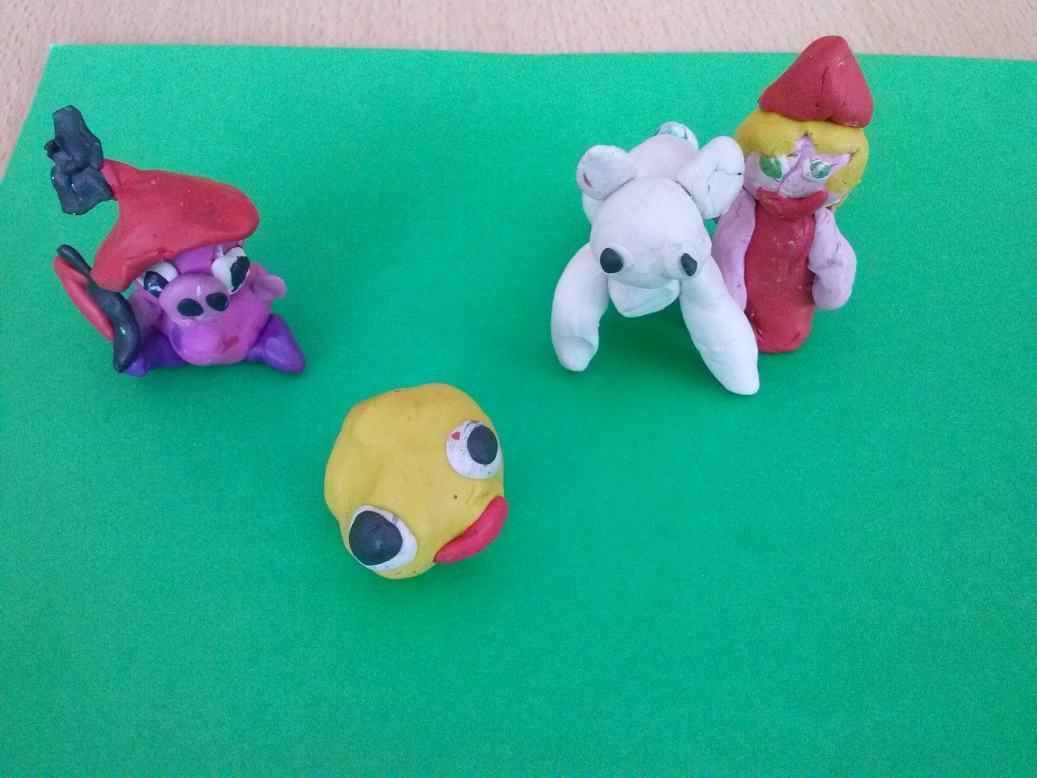 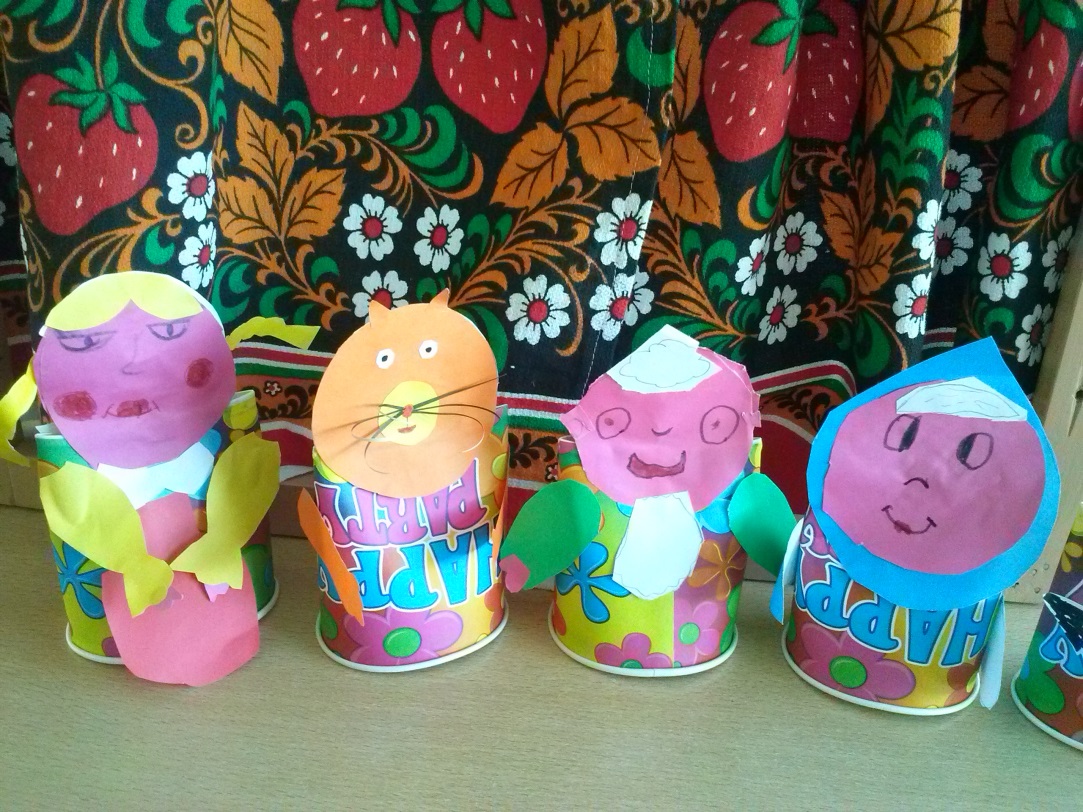 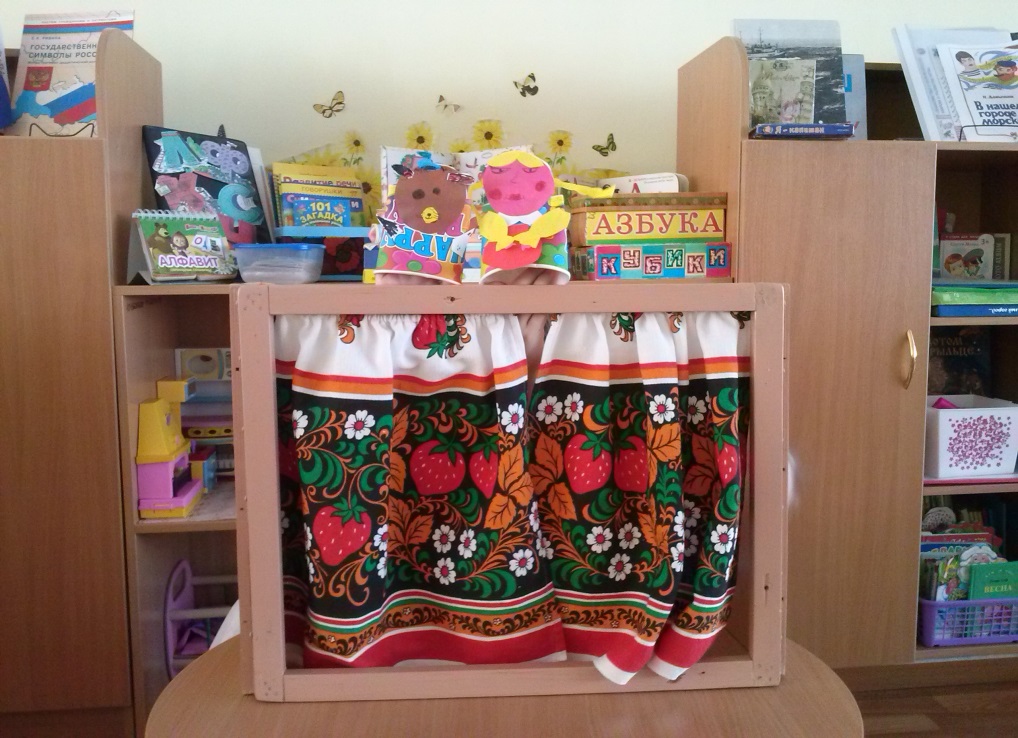 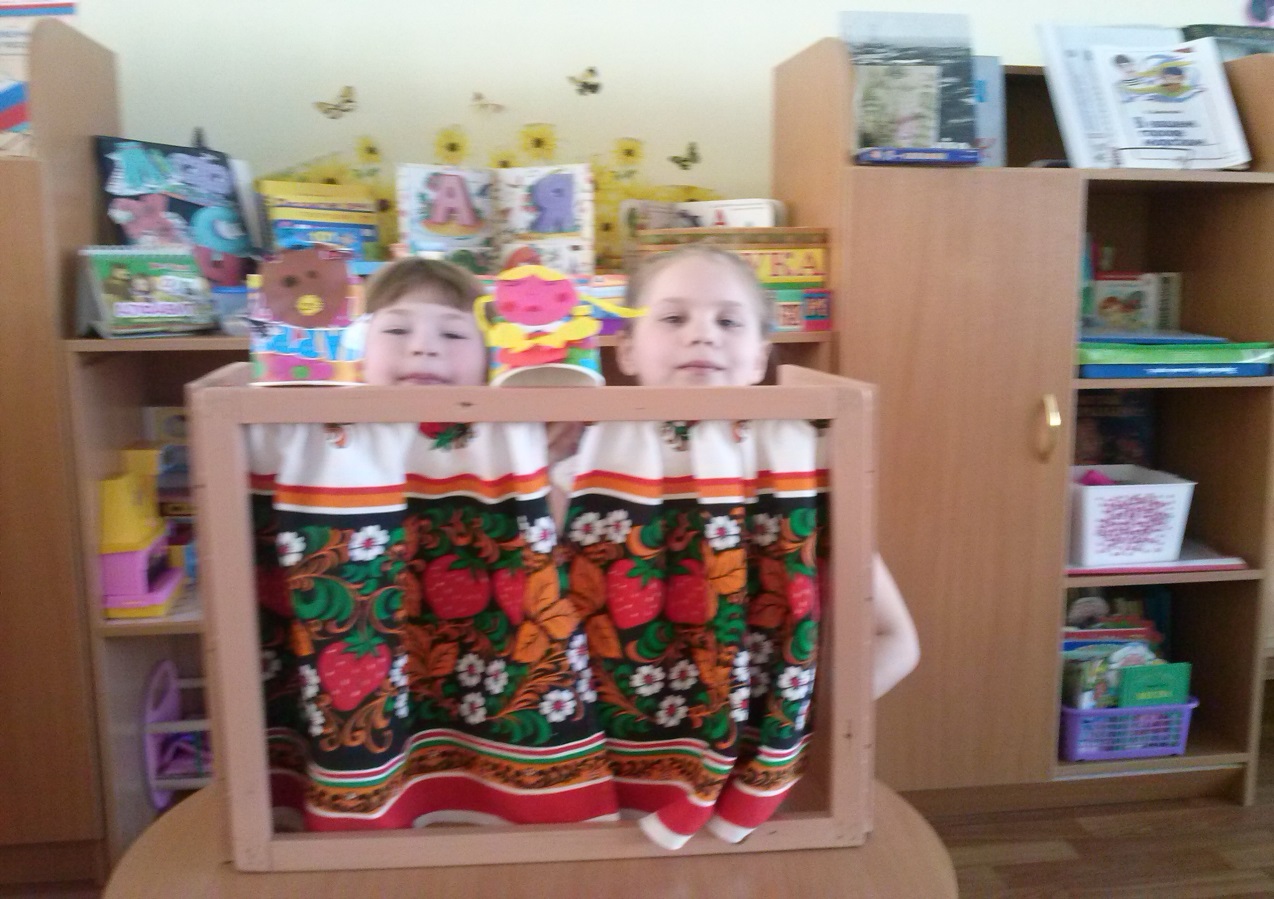 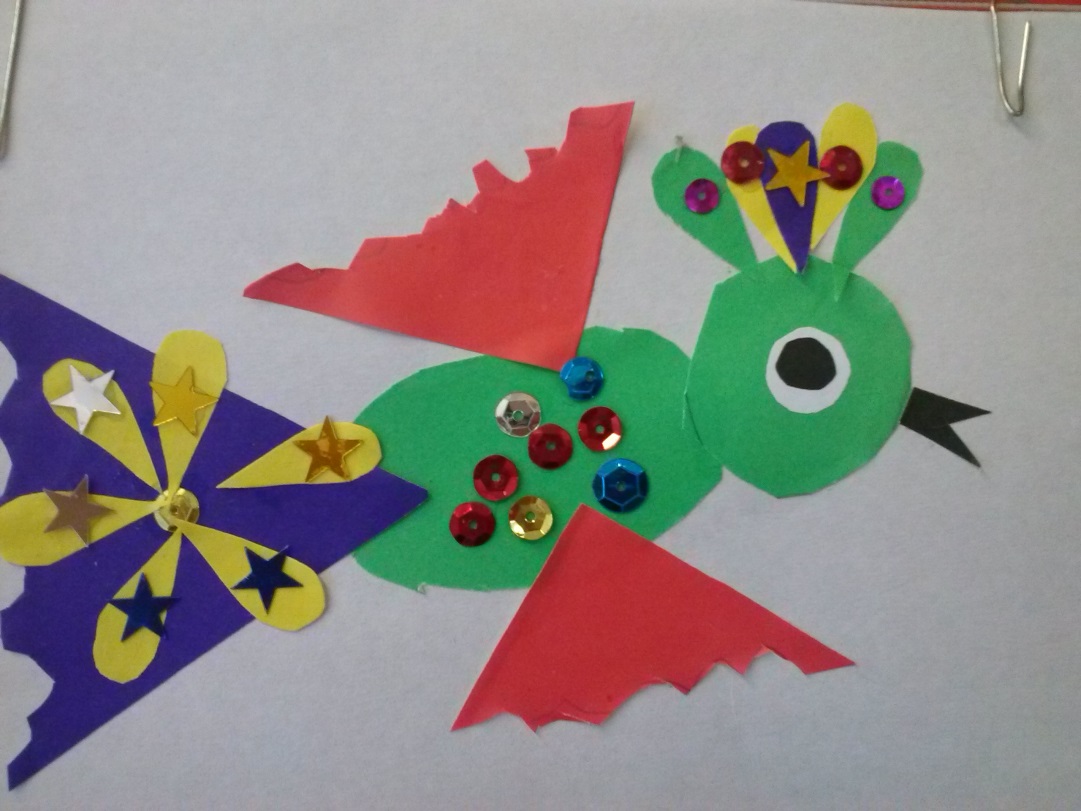 «Сказочная птица»
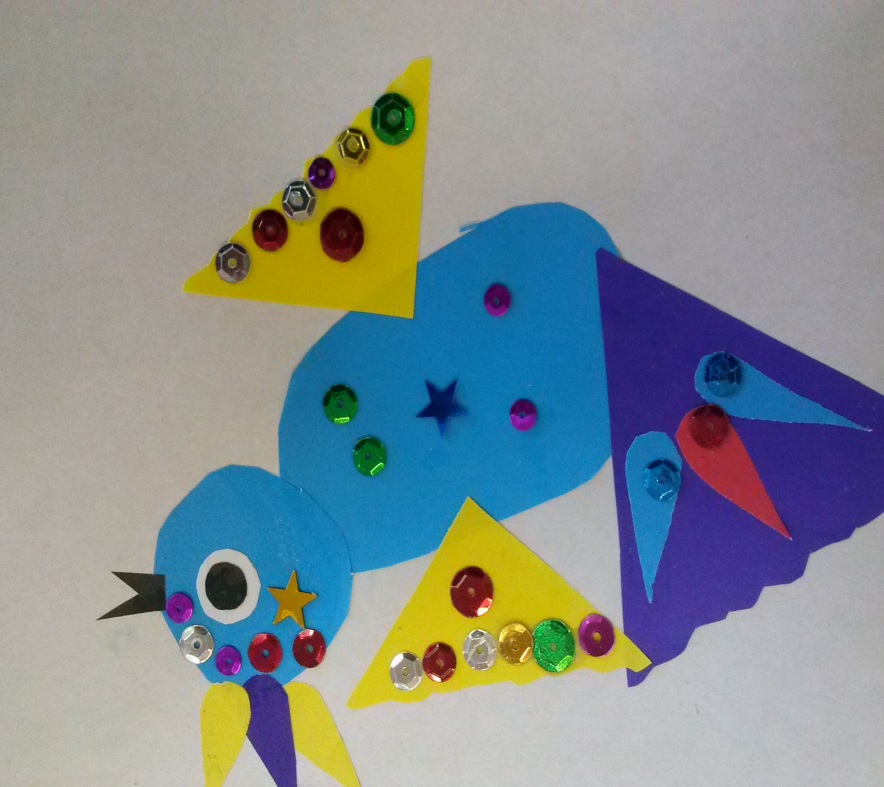 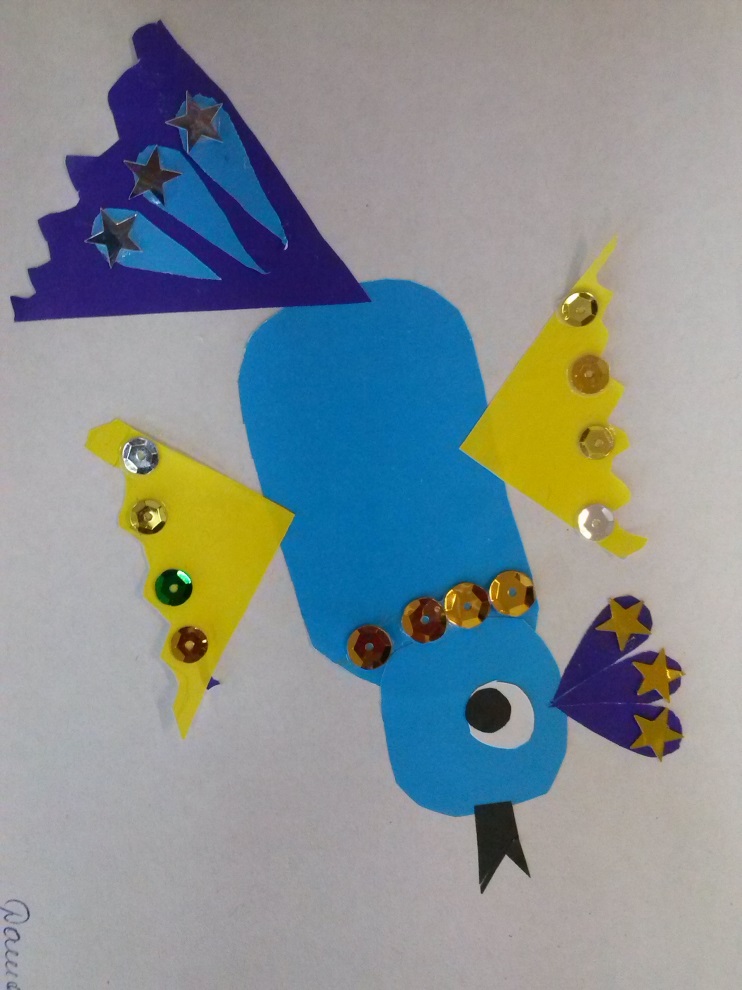 «Ходит сказка по планете»
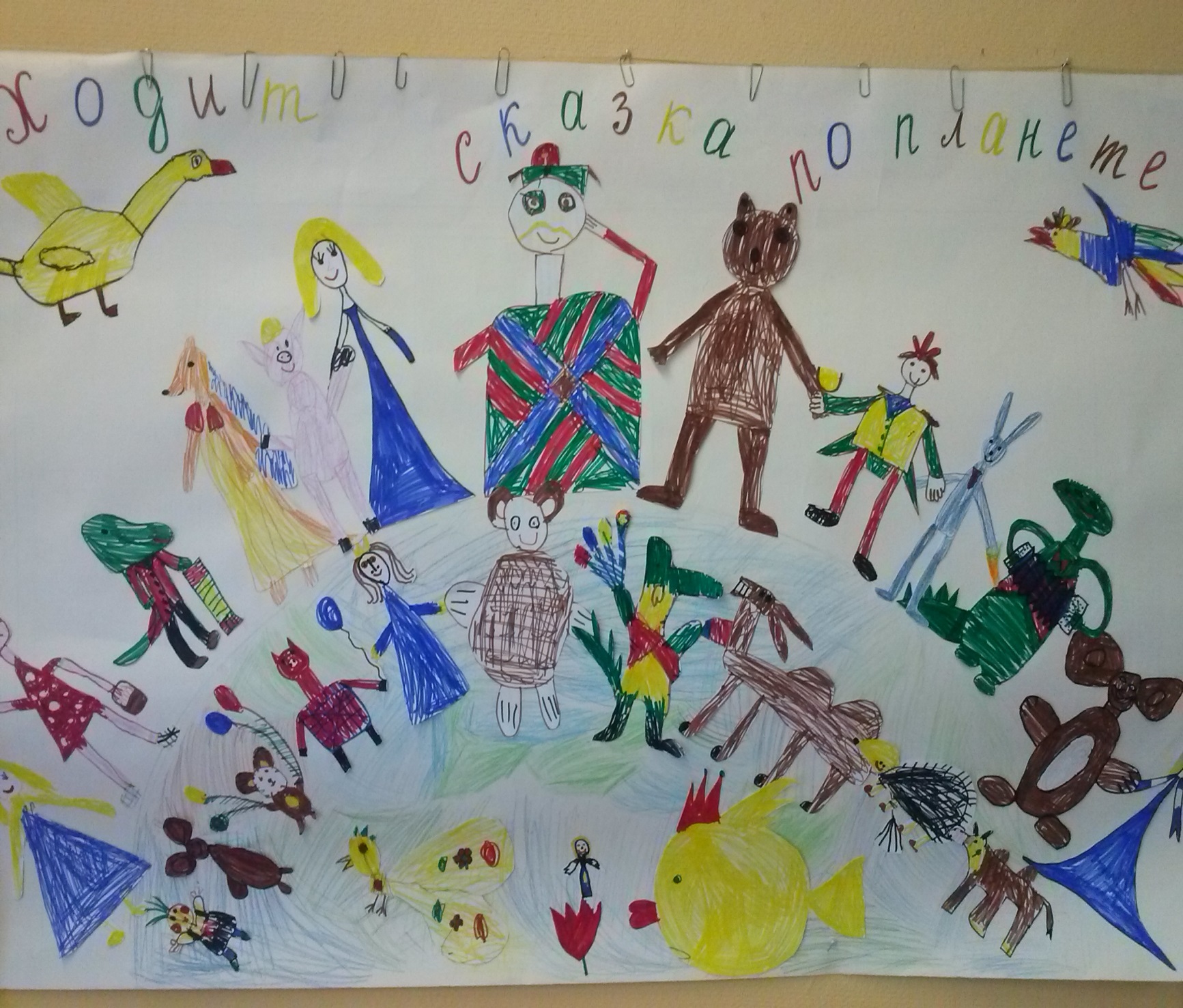 Рукописная книга «Ходят сказки по планете»
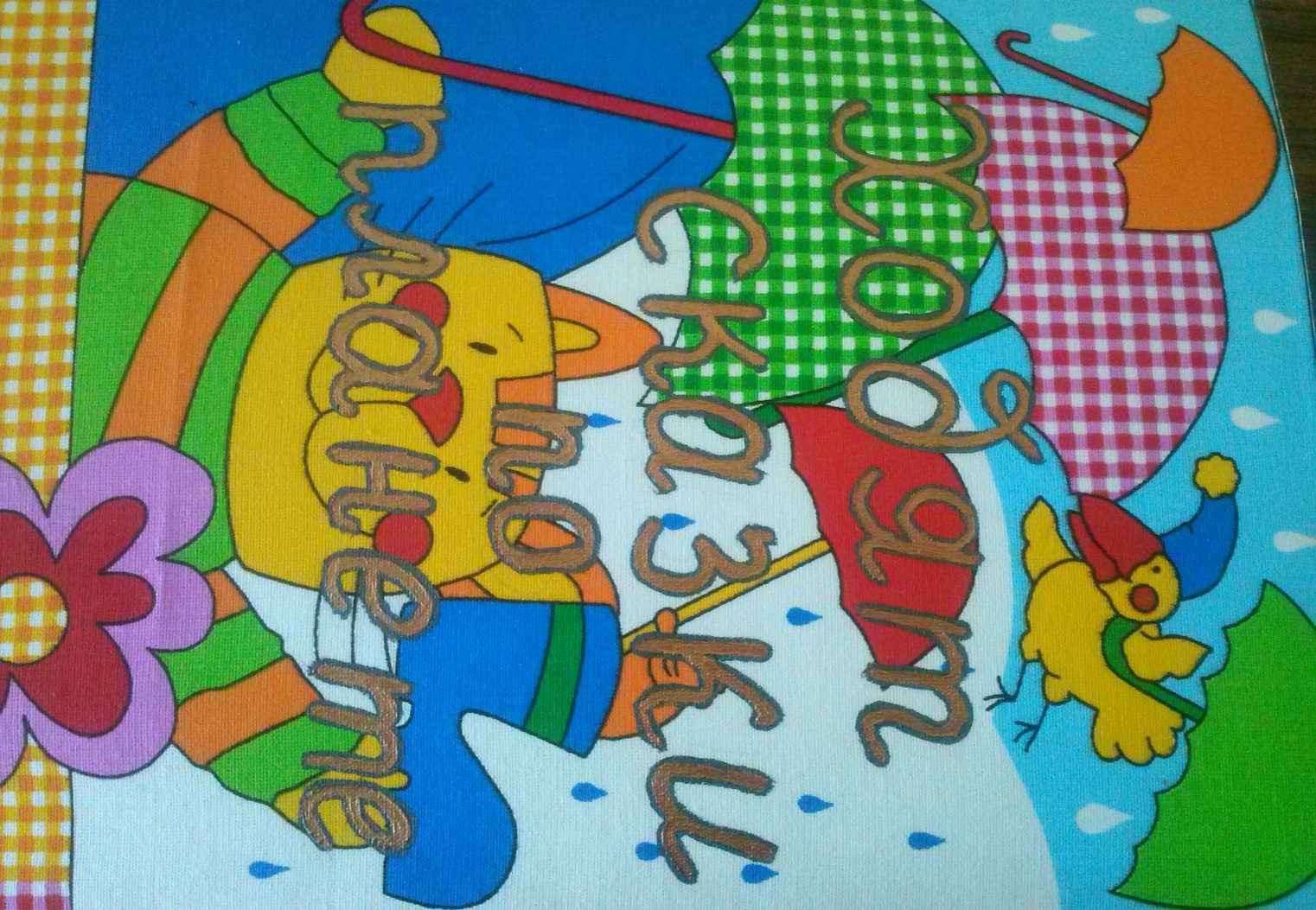 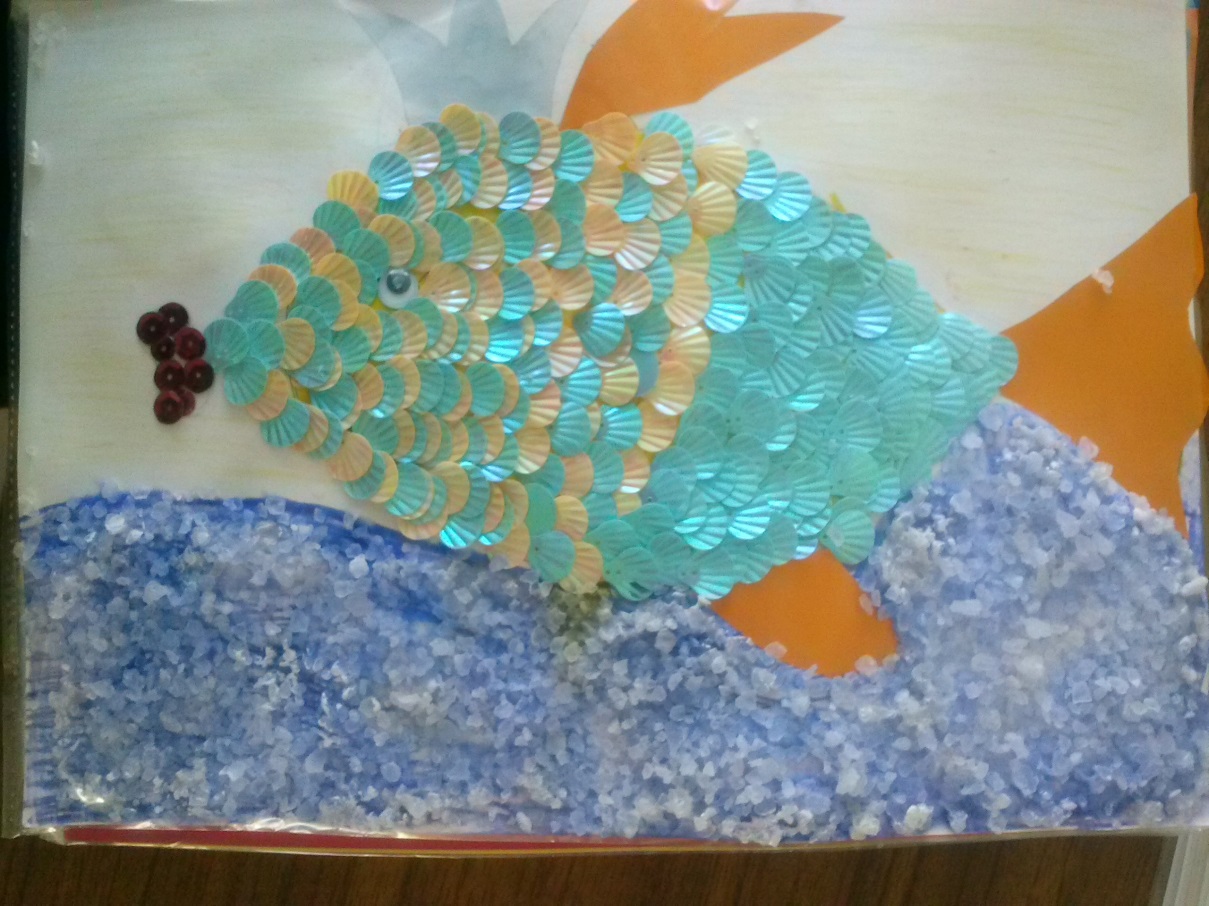 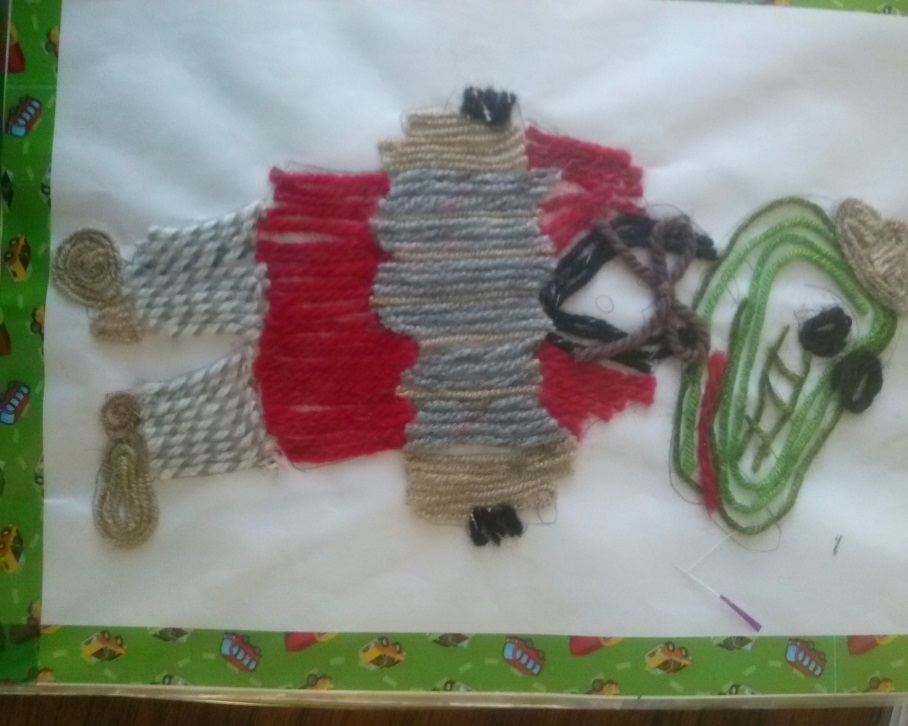 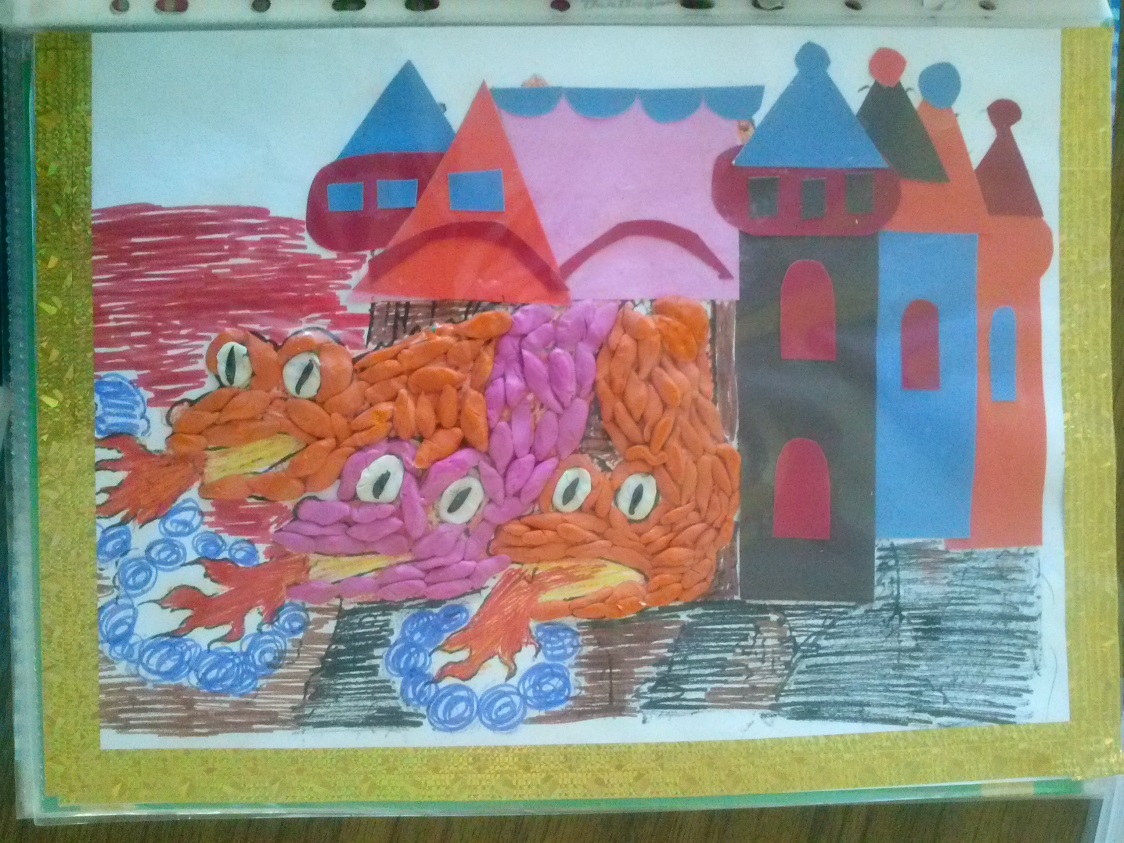 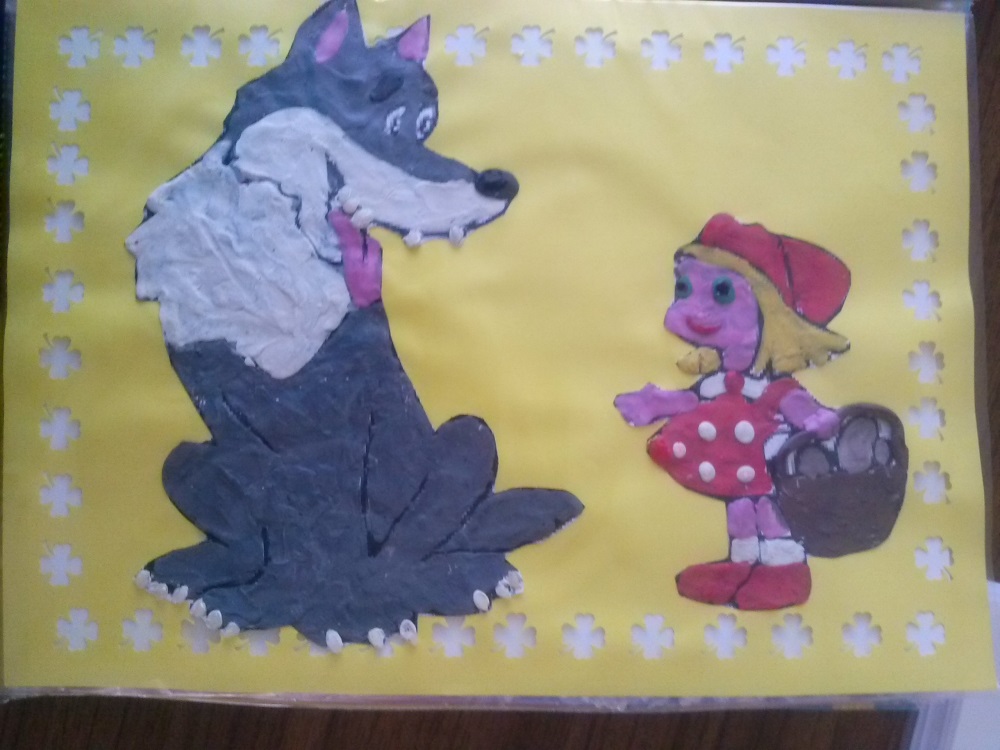 ОТКРЫТИЕ  ОЛИМПИАДЫ 

«БЕЛЫЙ МЕДВЕЖОНОК»
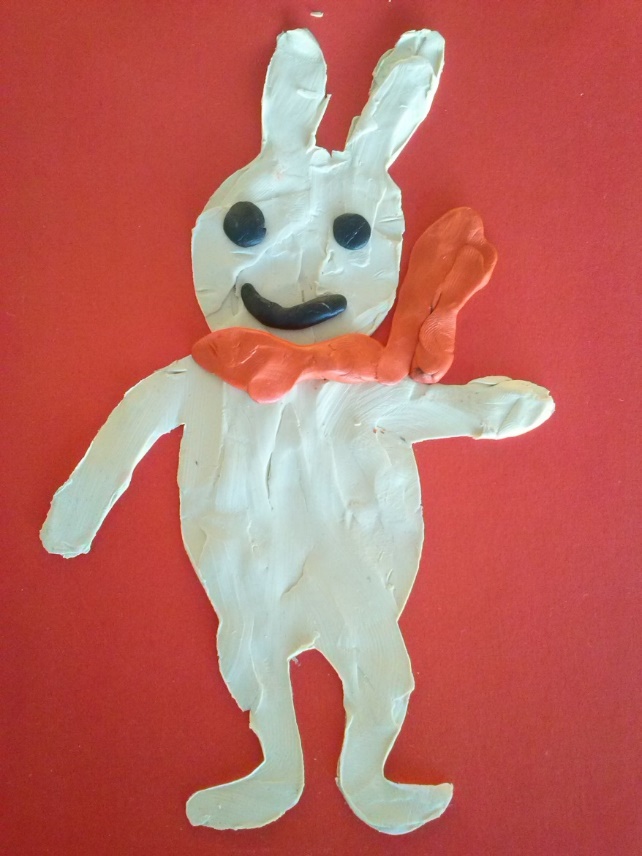 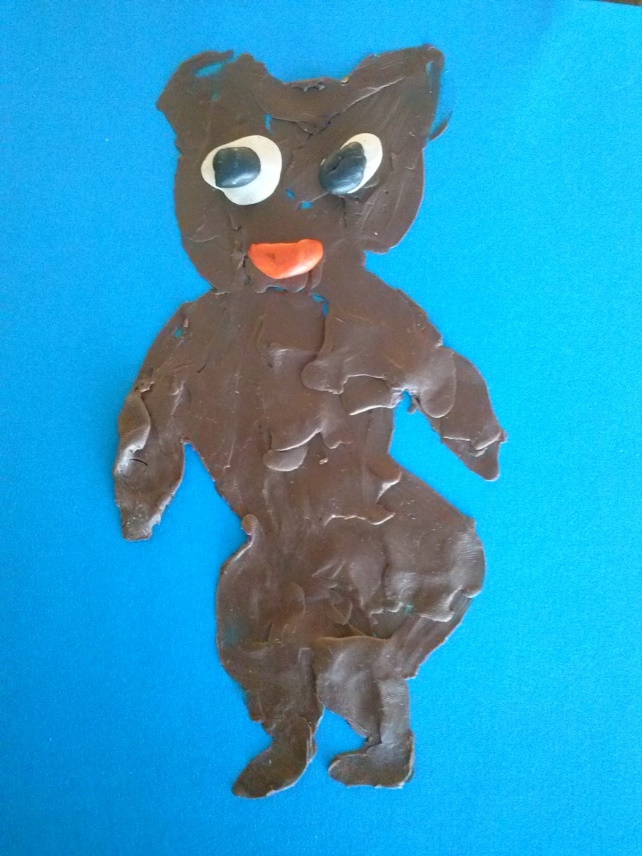 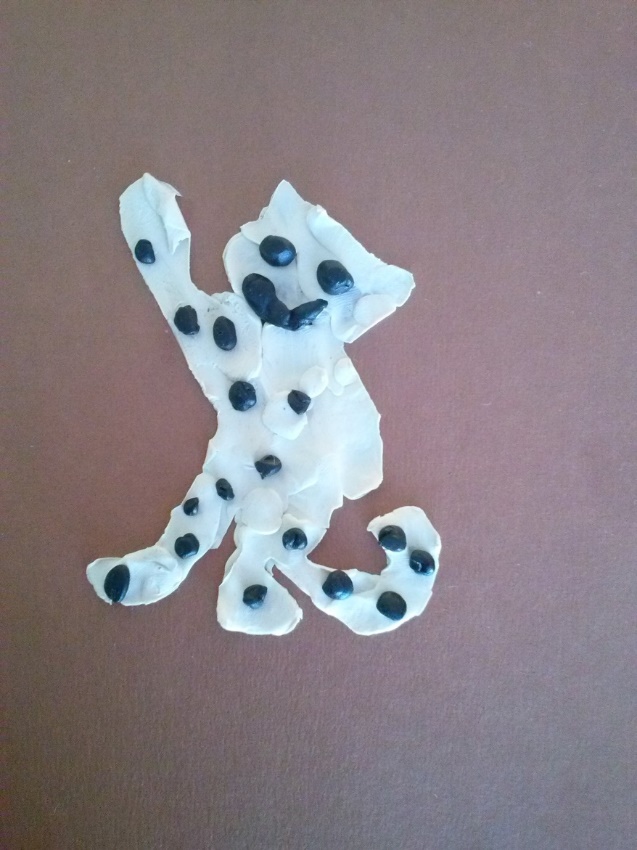 «Медаль победителя»
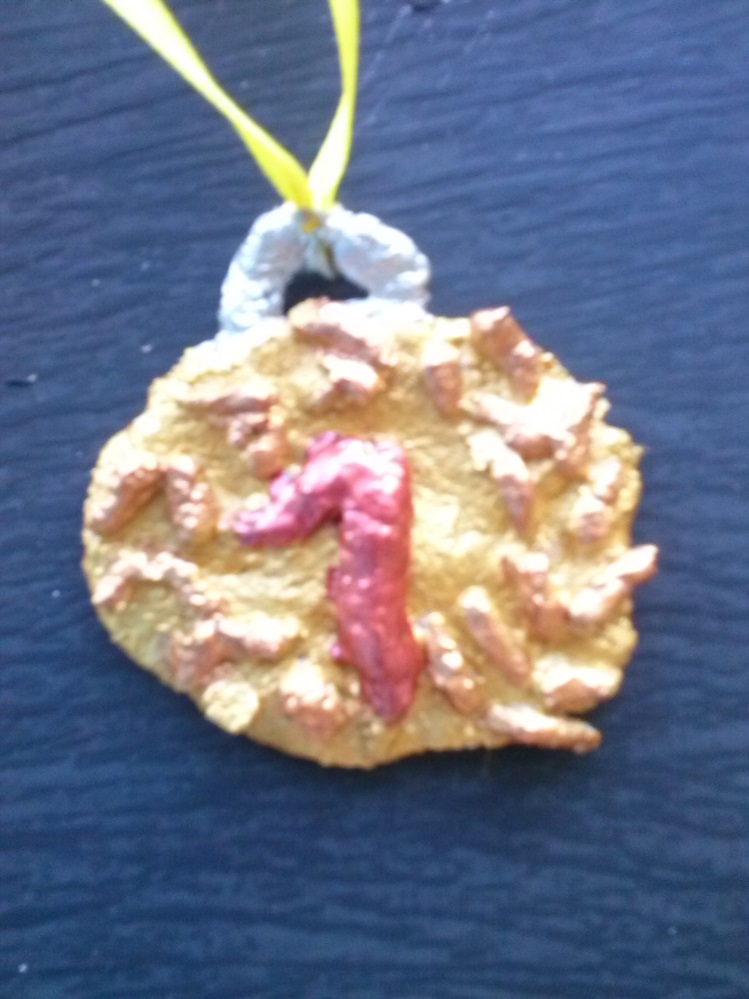 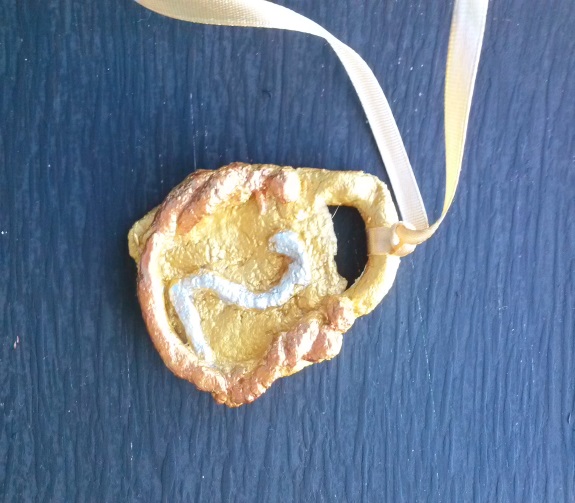 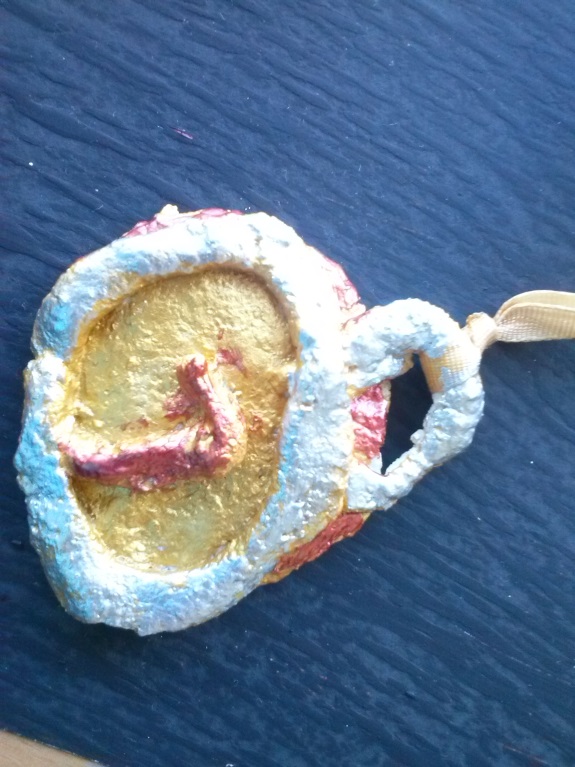 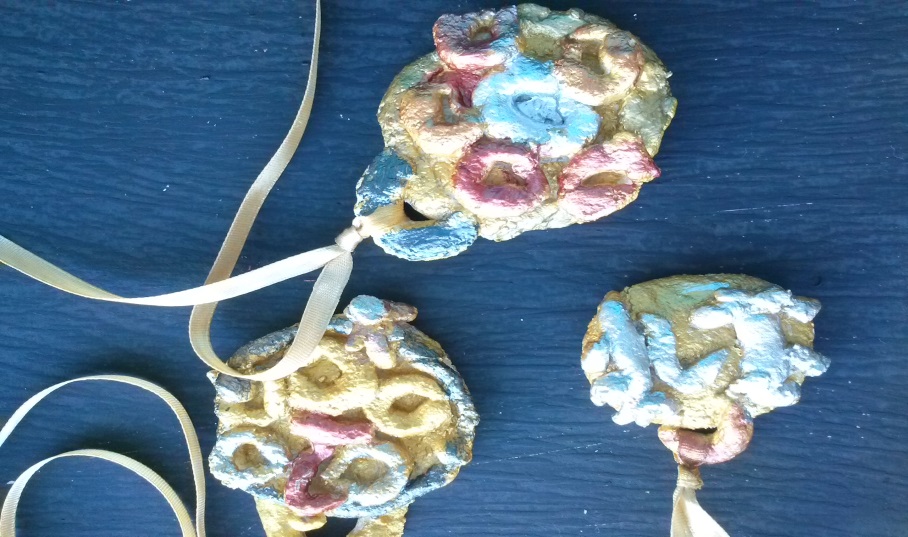 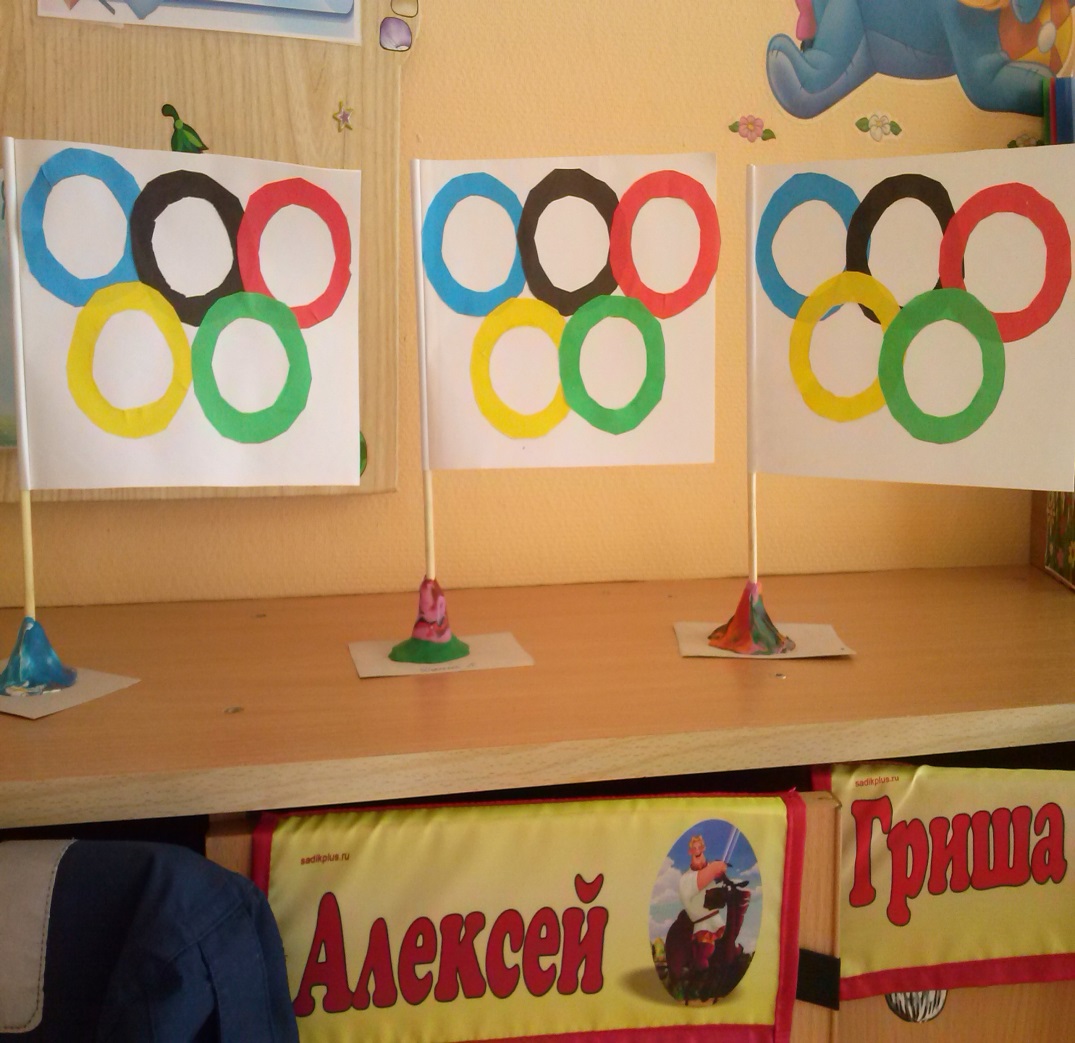 «Флаг олимпиады»
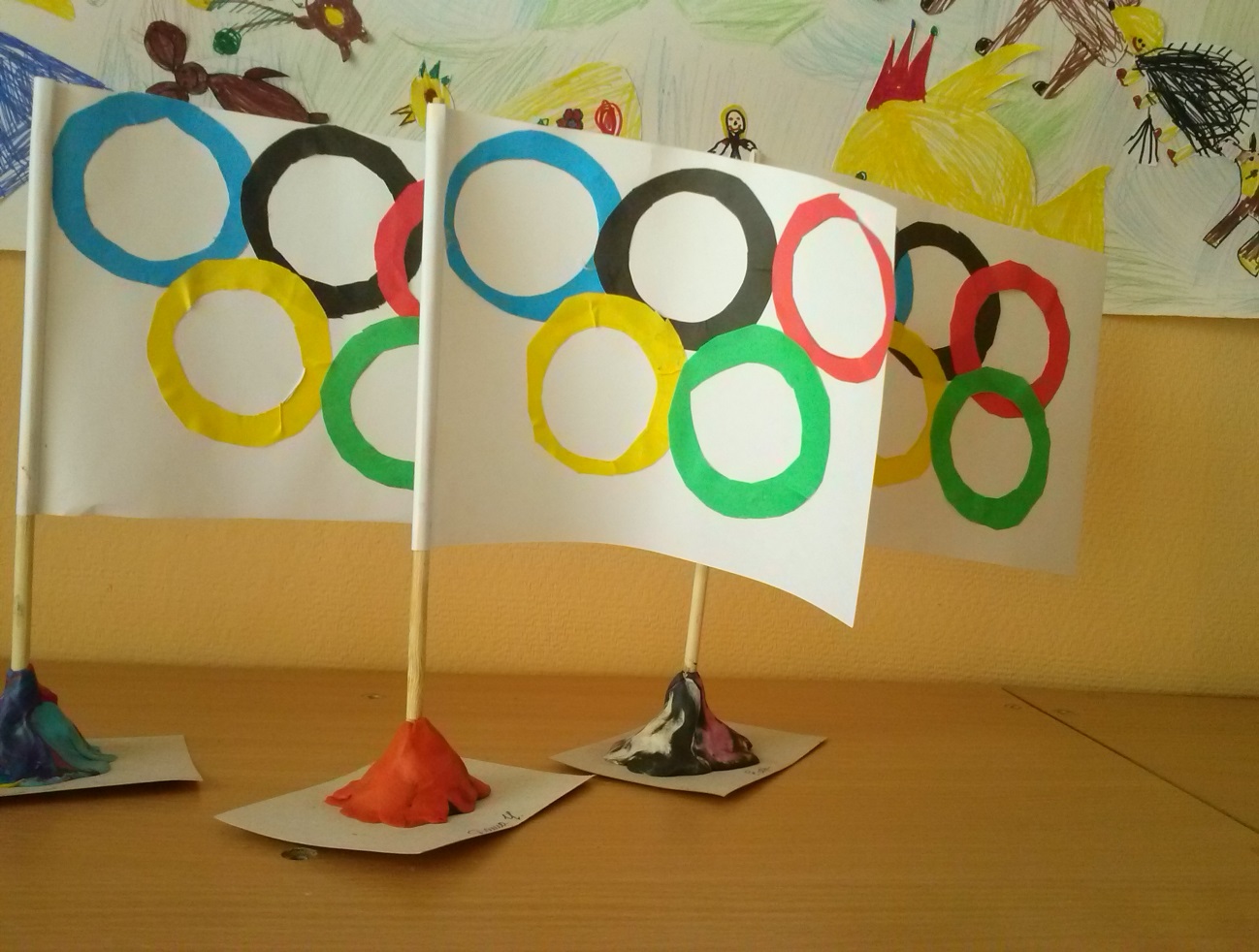 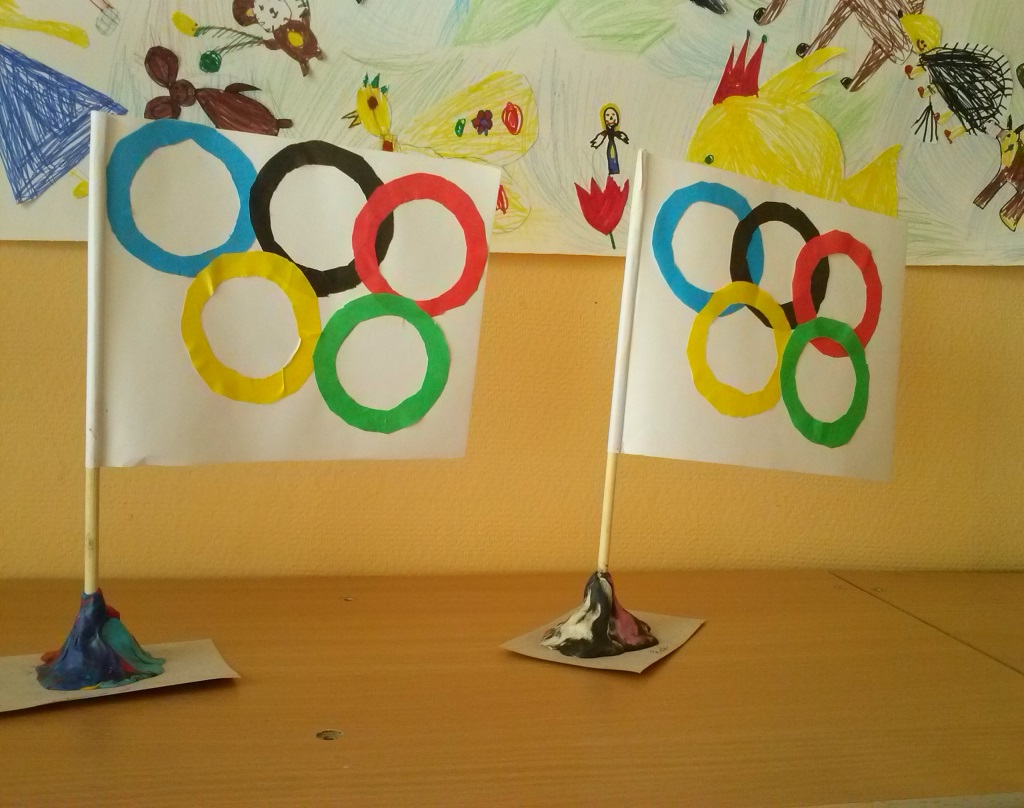 «Вся Россия рада – у нас олимпиада»
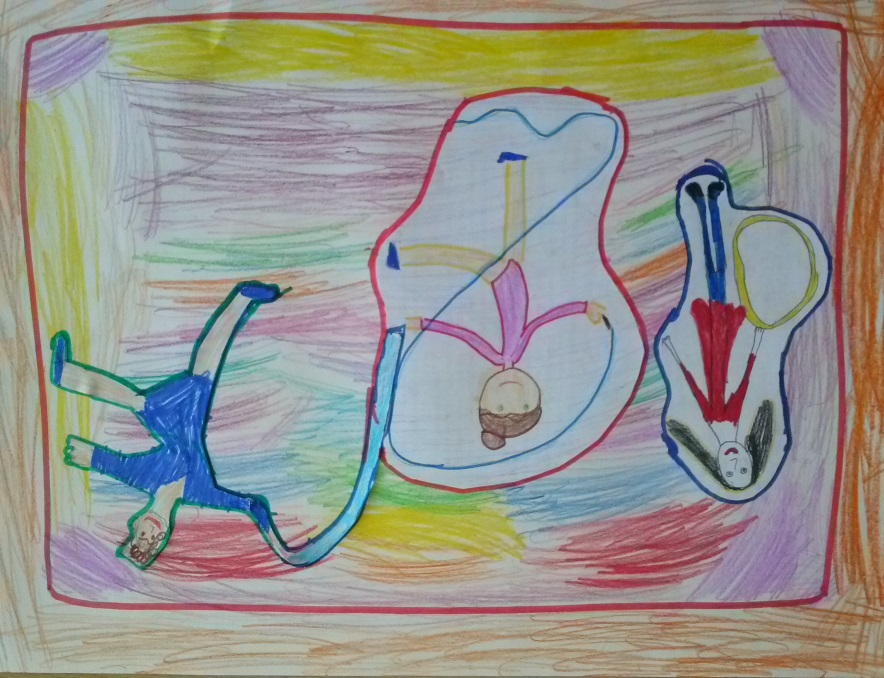 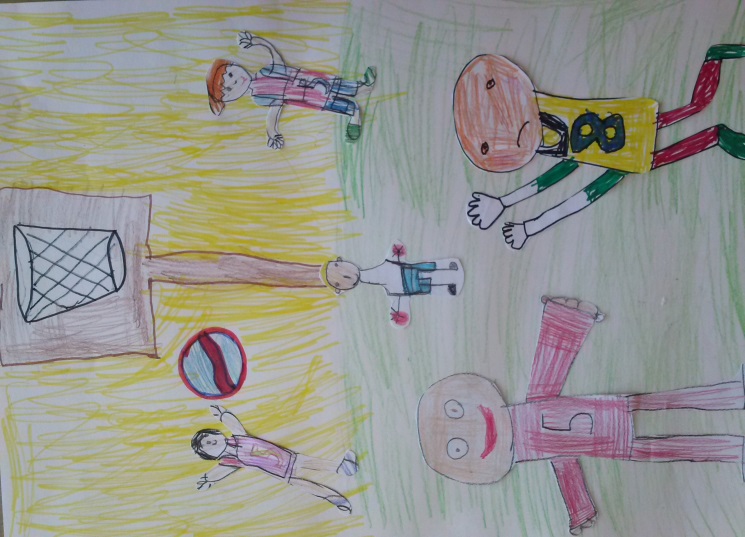 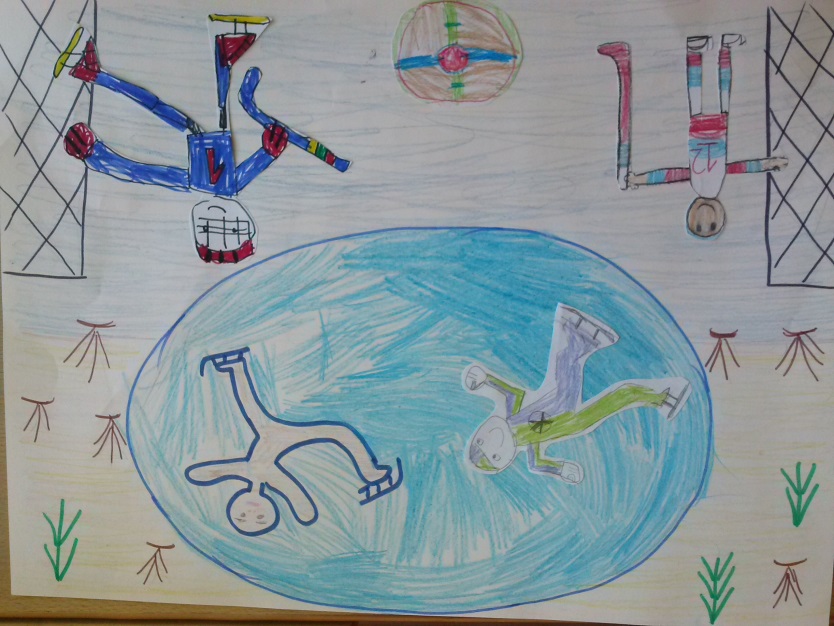 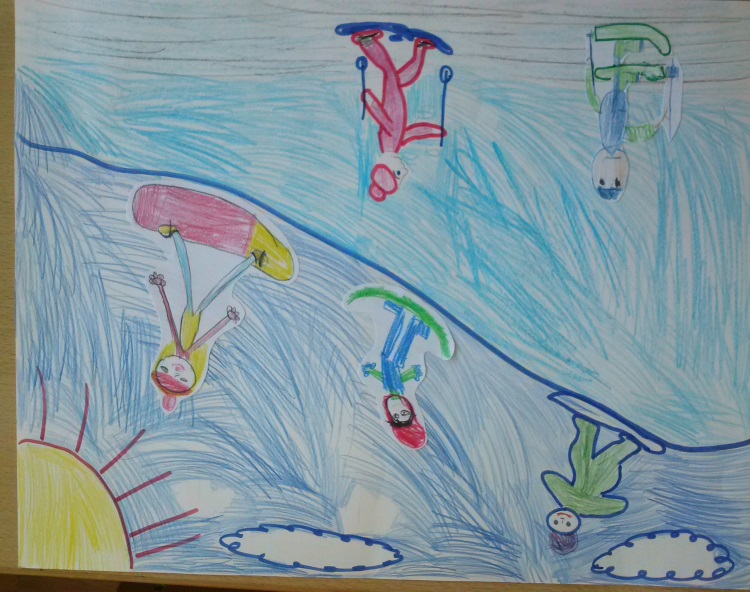 «сказка на олимпиаде»
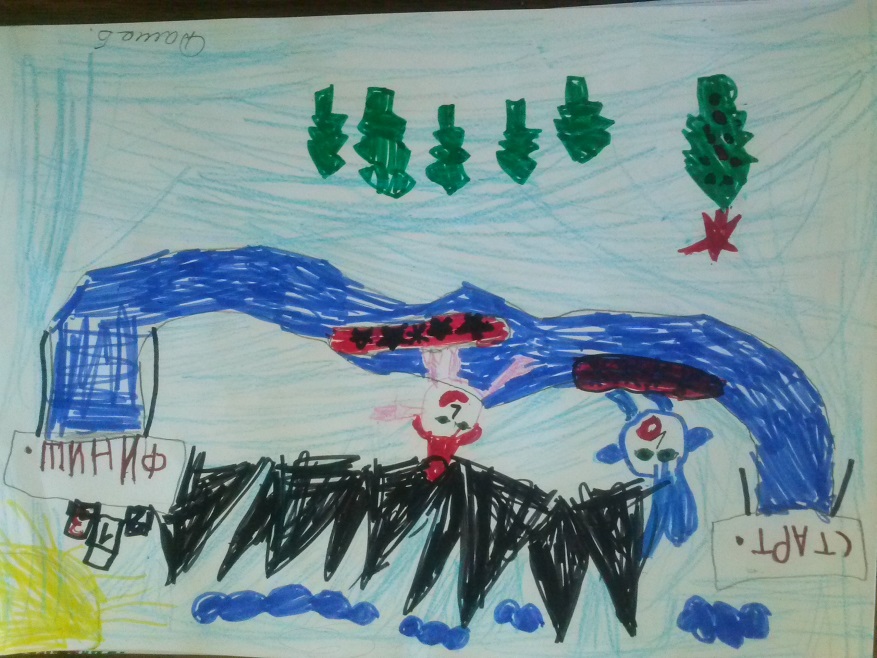 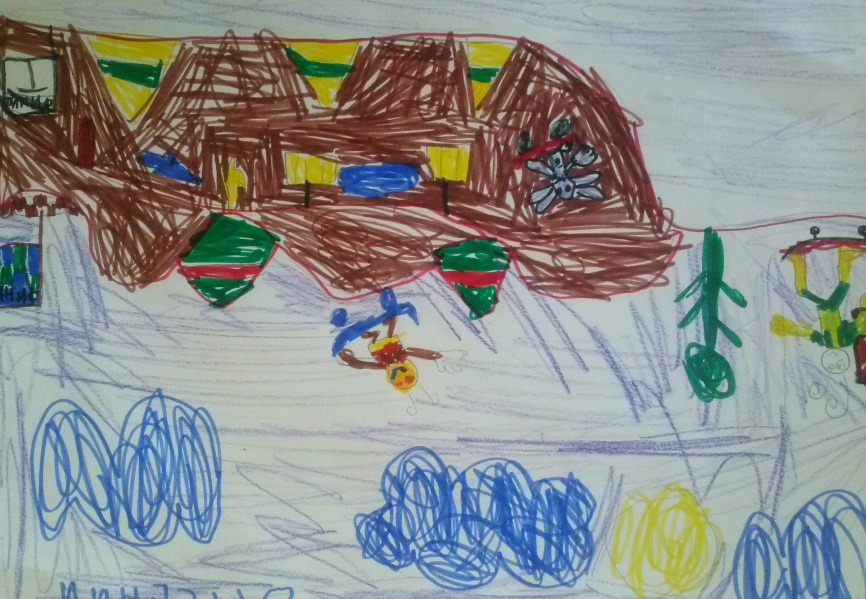 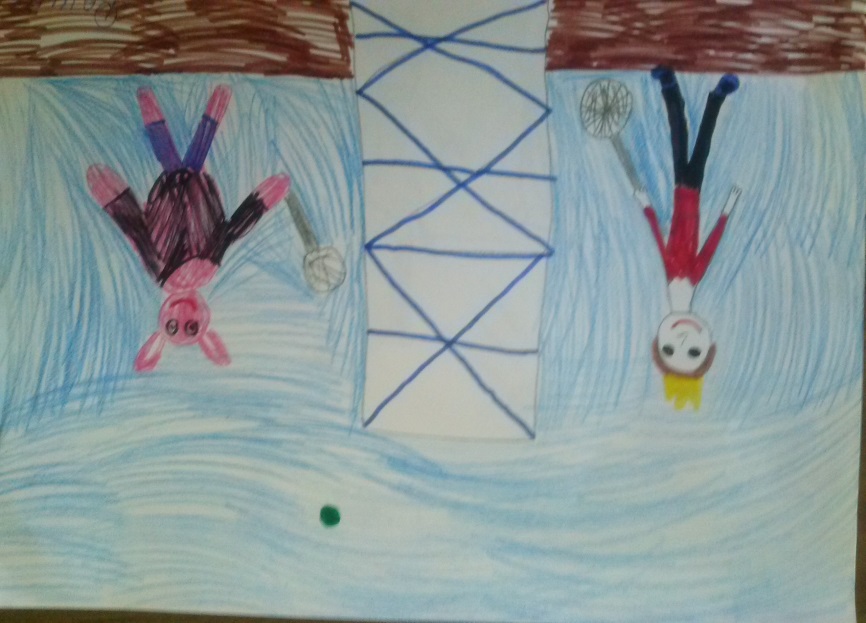 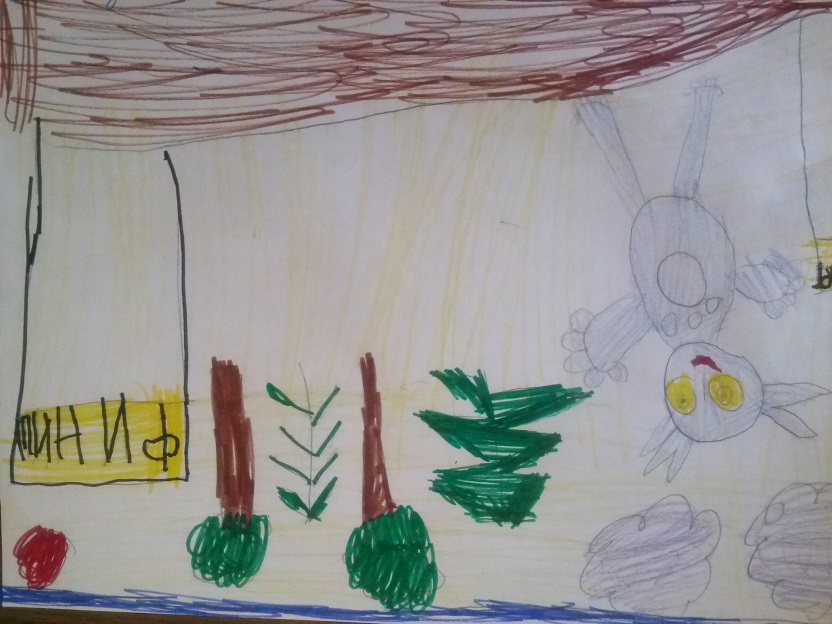 Спасибо за внимание!